Zvejniecības tradīcija kā kultūrtūrisma galamērķis
Alīse Vorobeja
alise.vorobeja@gmail.com
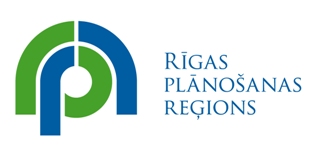 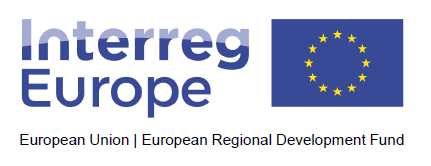 13.05.2019
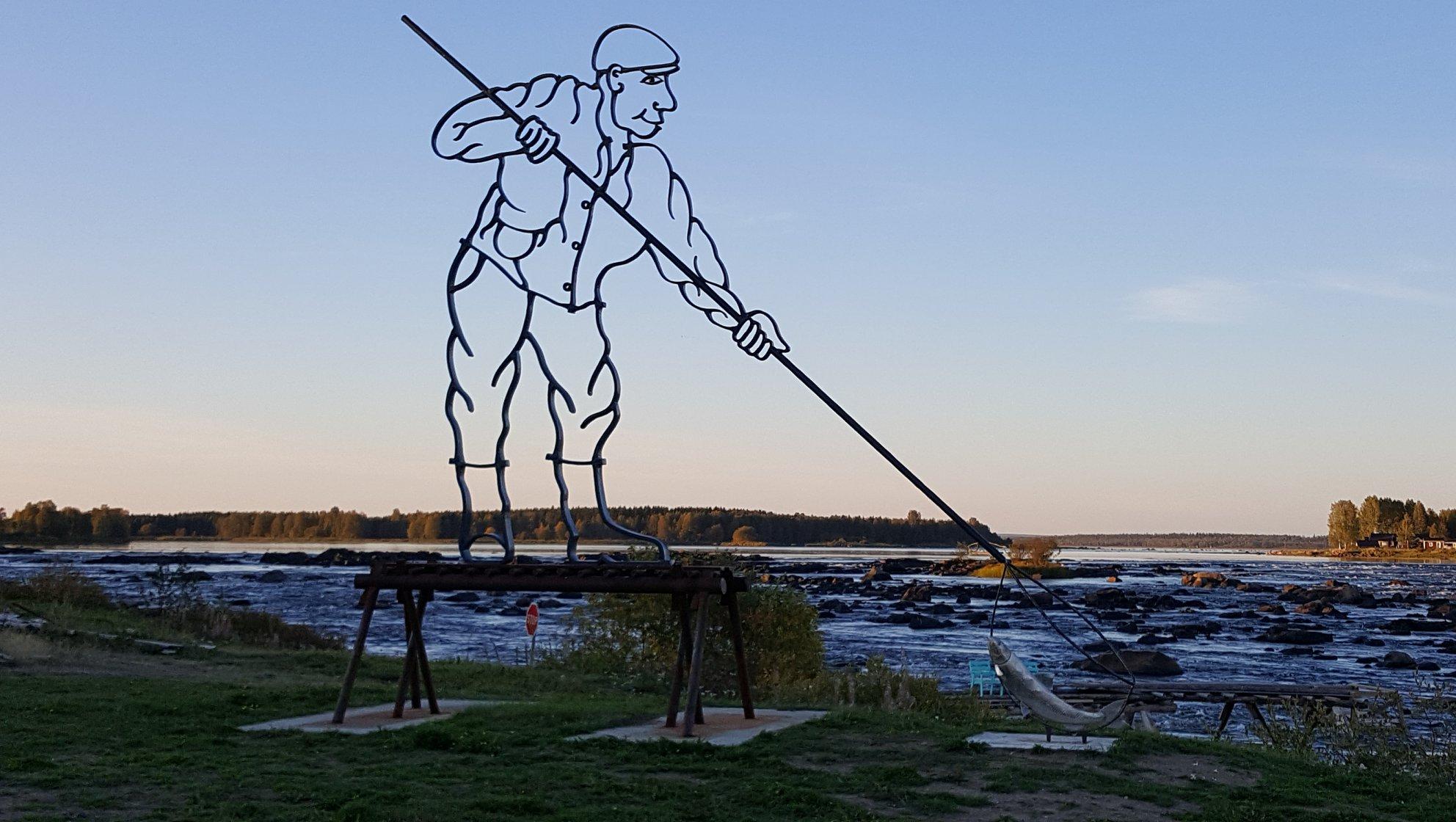 Ziemeļu zvejniecības tradīciju festivāls | Tornio, Somija
Festival of Northern Fishing Traditions | Tornio, Finland
Lippo 2018
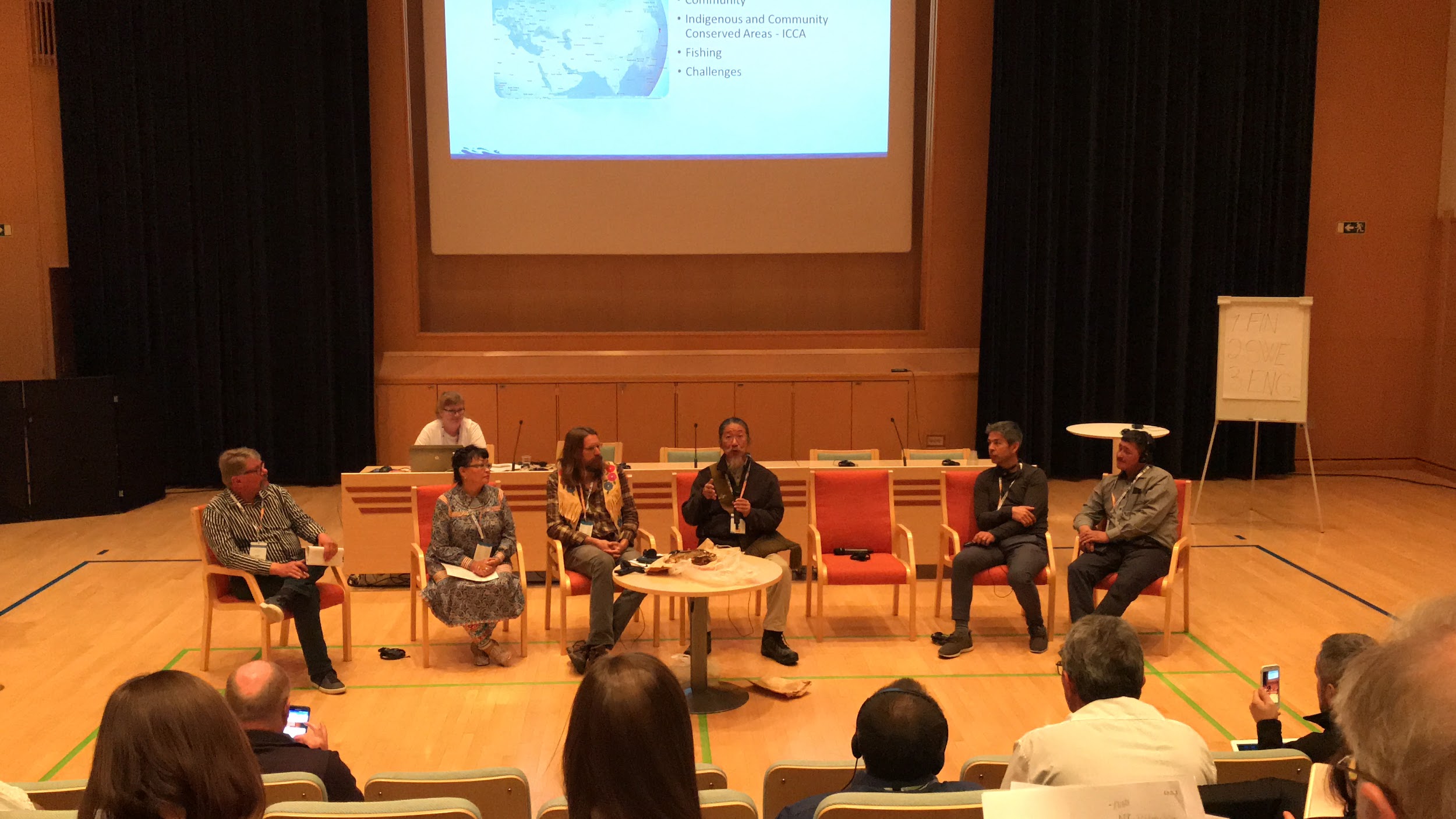 Konference par Ziemeļu zivsaimniecību, 
zvejniecību un to nākotni

Dalībnieki – neliela apjoma zvejas kopienas un komerciālie zvejnieki
Pārstāvji no Ziemeļkanādas, ASV (Aļaskas un citiem štatiem), Grenlandes, Zviedrijas, Somijas, dažādiem Krievijas reģioniem (Sibīrijas), Japānas, Taivānas, Jaunzēlandes, Polijas, Latvijas, Grieķijas, Spānijas u.c.
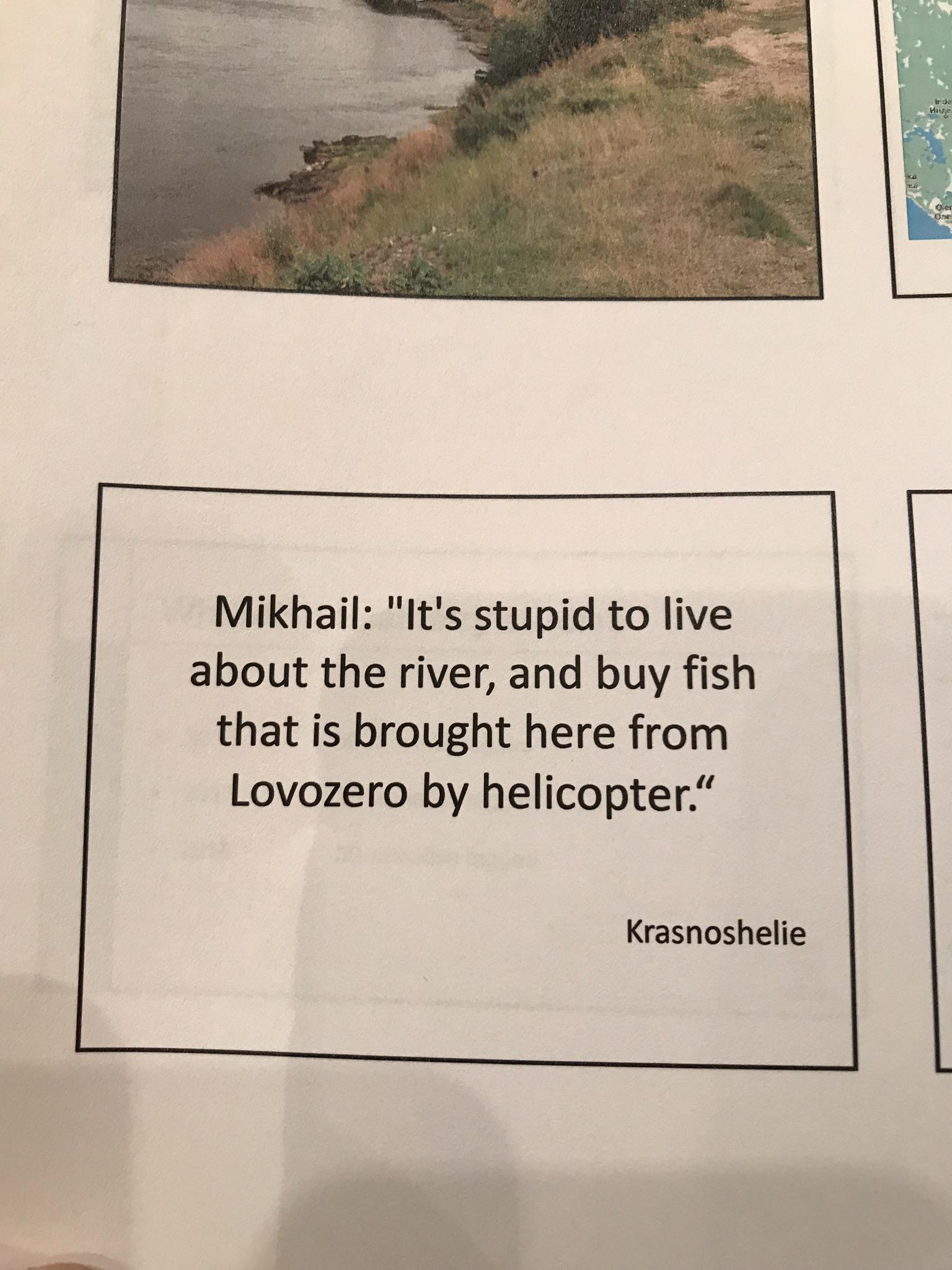 Problēmas
klimata pārmaiņas
tradicionālo zināšanu jeb kultūrvēsturiskā mantojuma nepietiekama atzīšana
ierobežota piekļuve zivju resursiem
nepietiekama tradīciju nodošana jaunām paaudzēm
Leģendas, stāsti, dziesmas, darbnīcas, pētniecība...
Pētniecība - stāstu meklēšana, pierakstīšana, publicēšana, leģendu stāstīšana
Praktiska dalība zvejas procesā
Kulinārā mantojuma popularizēšana (ceļveži ar receptēm, ēdienu iekļaušana tūrisma programmā, restorānu piedāvājumā)
Radošās meistarklases / darbnīcas
Tematiski festivāli, svētki (starptautiska sadarbība)
Jauniešu iesaiste, tradīcijas pārmantojamība - nometnes, iniciācijas rituāli
Bērnu literatūra, spēles (“Mazās sīgas piedzīvojumi”)
Vides objekti
[Speaker Notes: Kanādā: pasaka par cieņu pret lasi, ko stāsta maziem bērniem
Grenlandē: zēna pirmās zivs noķeršana kā iniciācijas rituāls
Taivānā: pirms zvejas dziedama dziesma - īsta vīra atbildība pret zveju un upi]
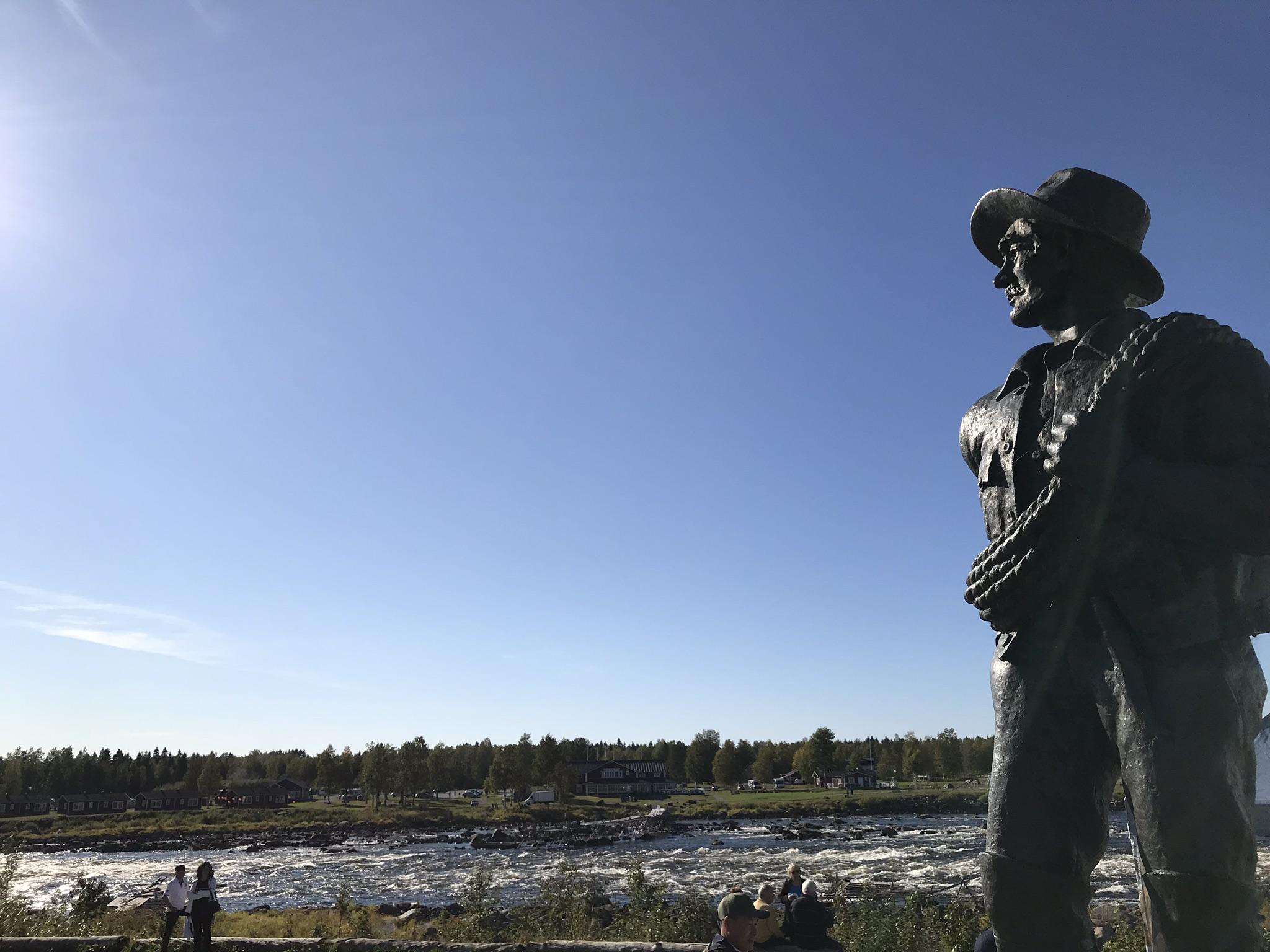 Zvejniecības tradīcija kā kultūrtūrisma galamērķis
Fishing tradition as a destination for cultural tourism
Sīgas zvejniecība Tornio upē
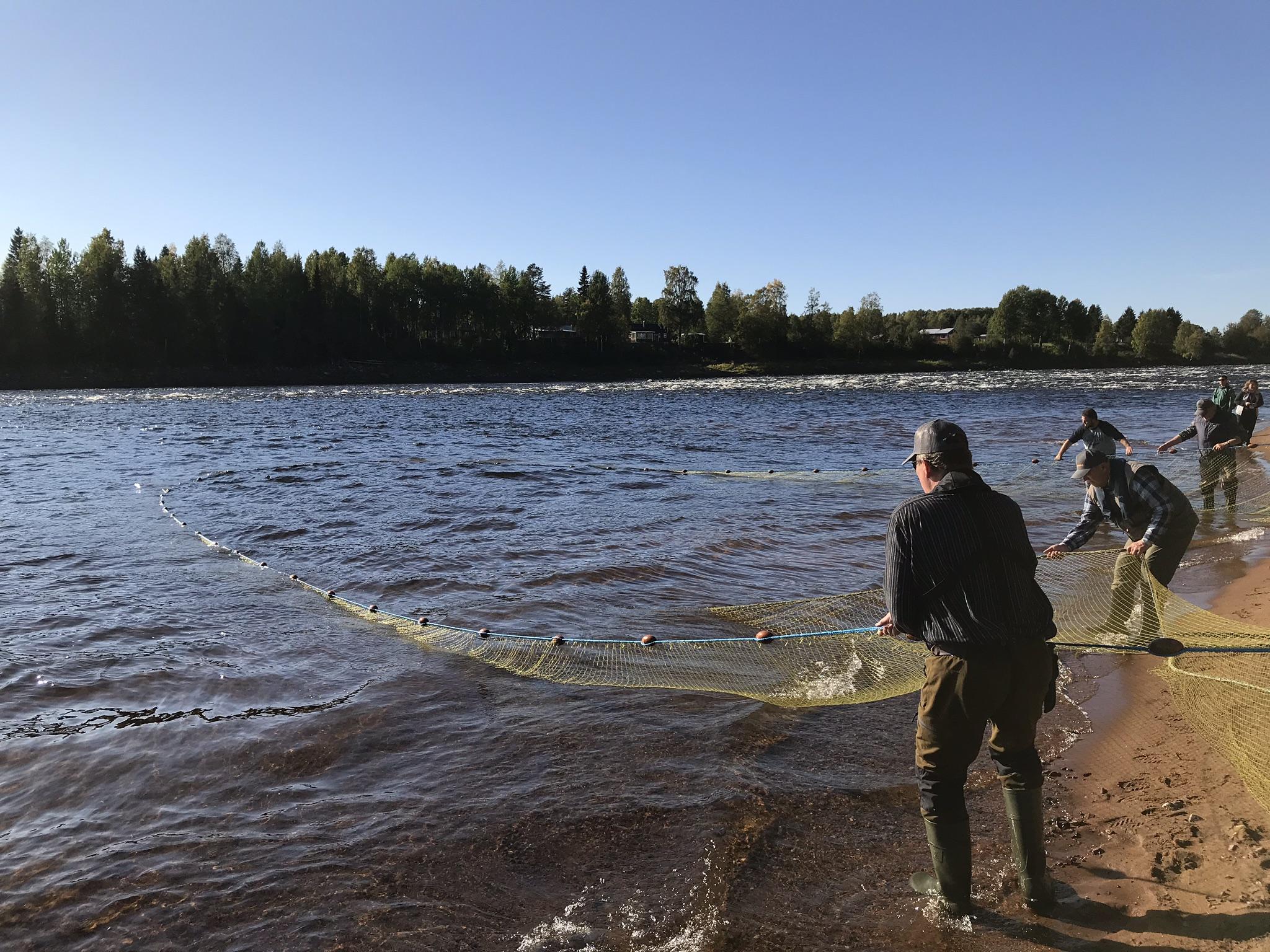 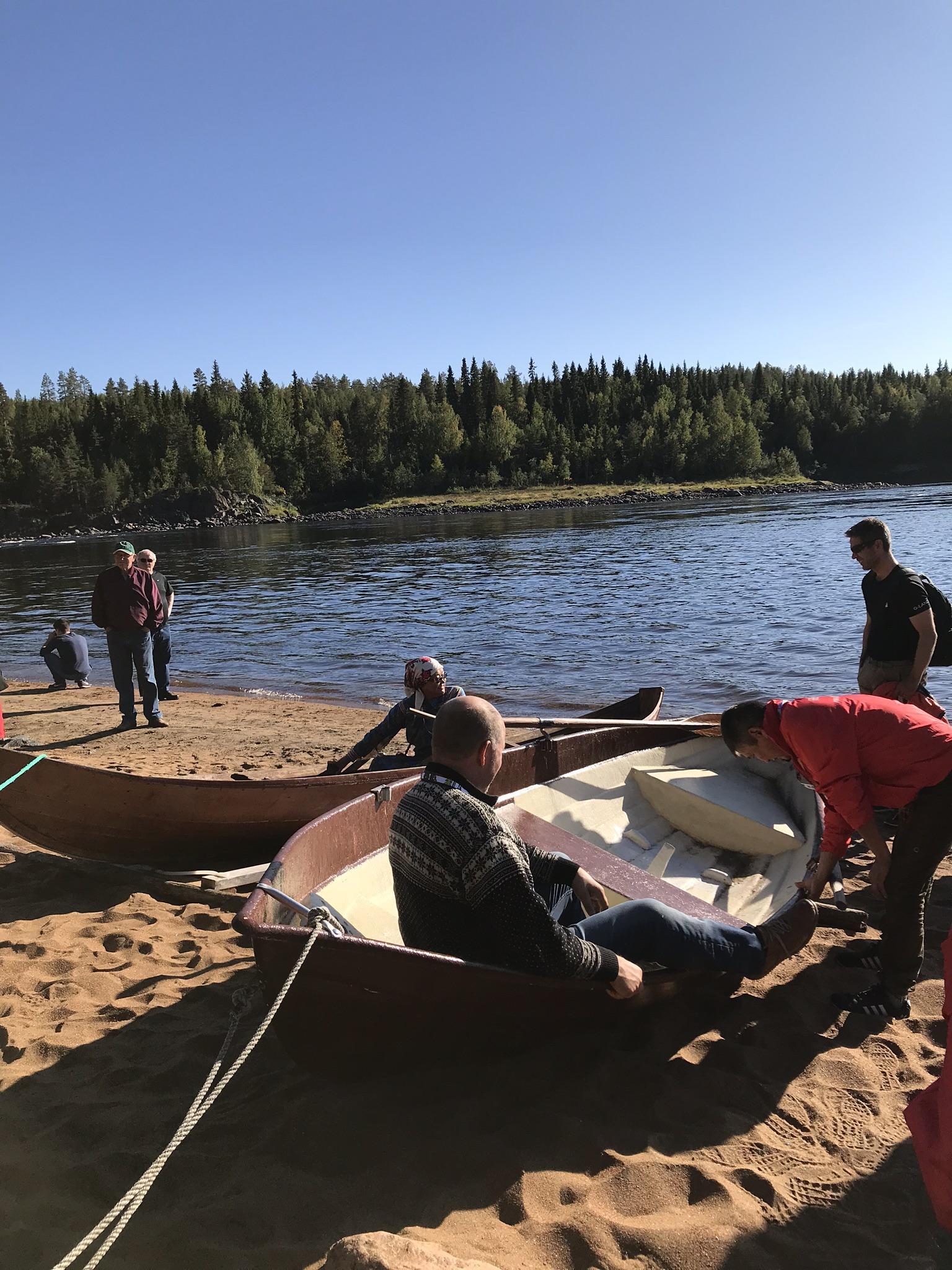 Zvejas pieredze, praktiska dalība
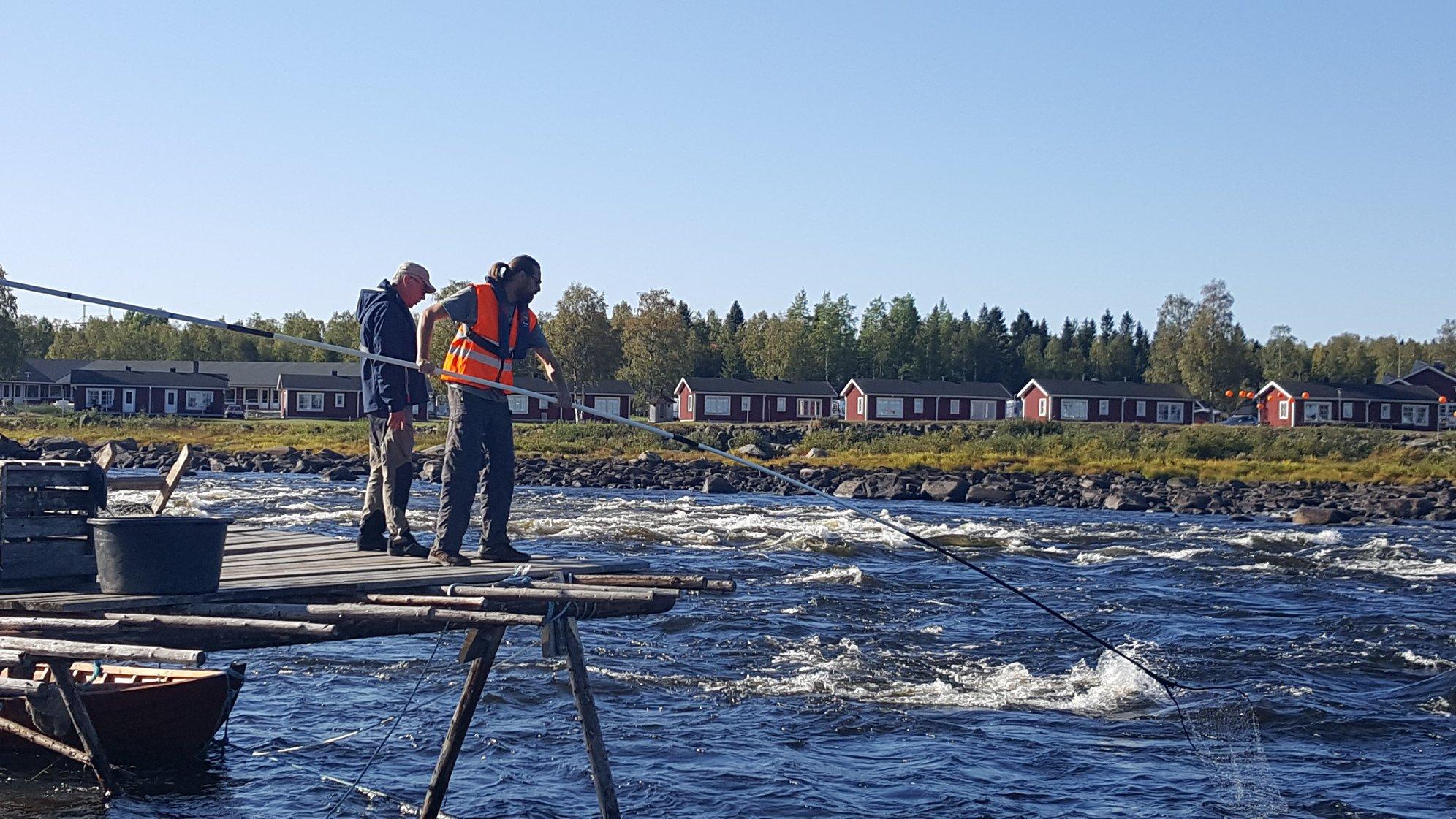 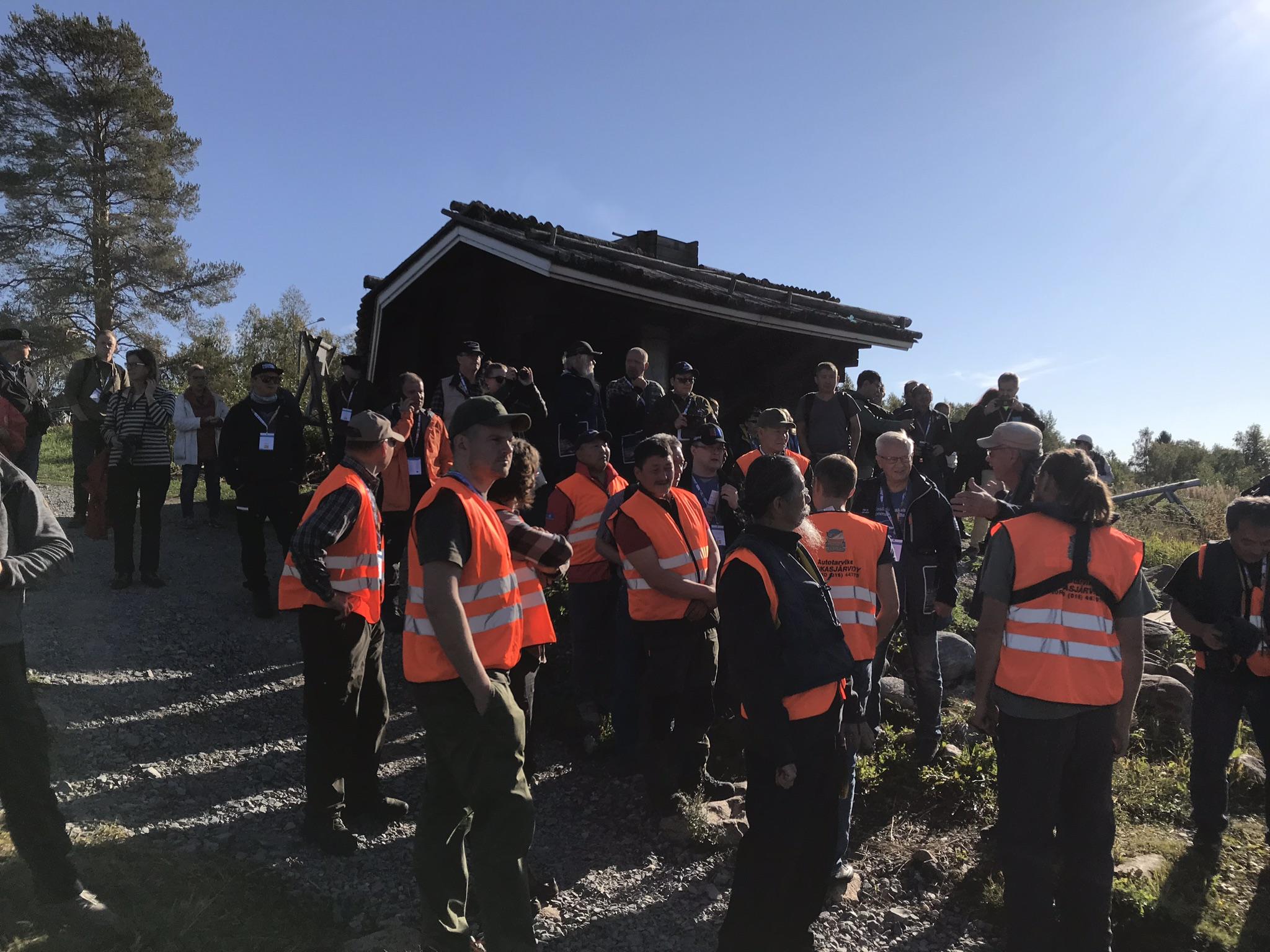 Zvejas pieredze, praktiska dalība
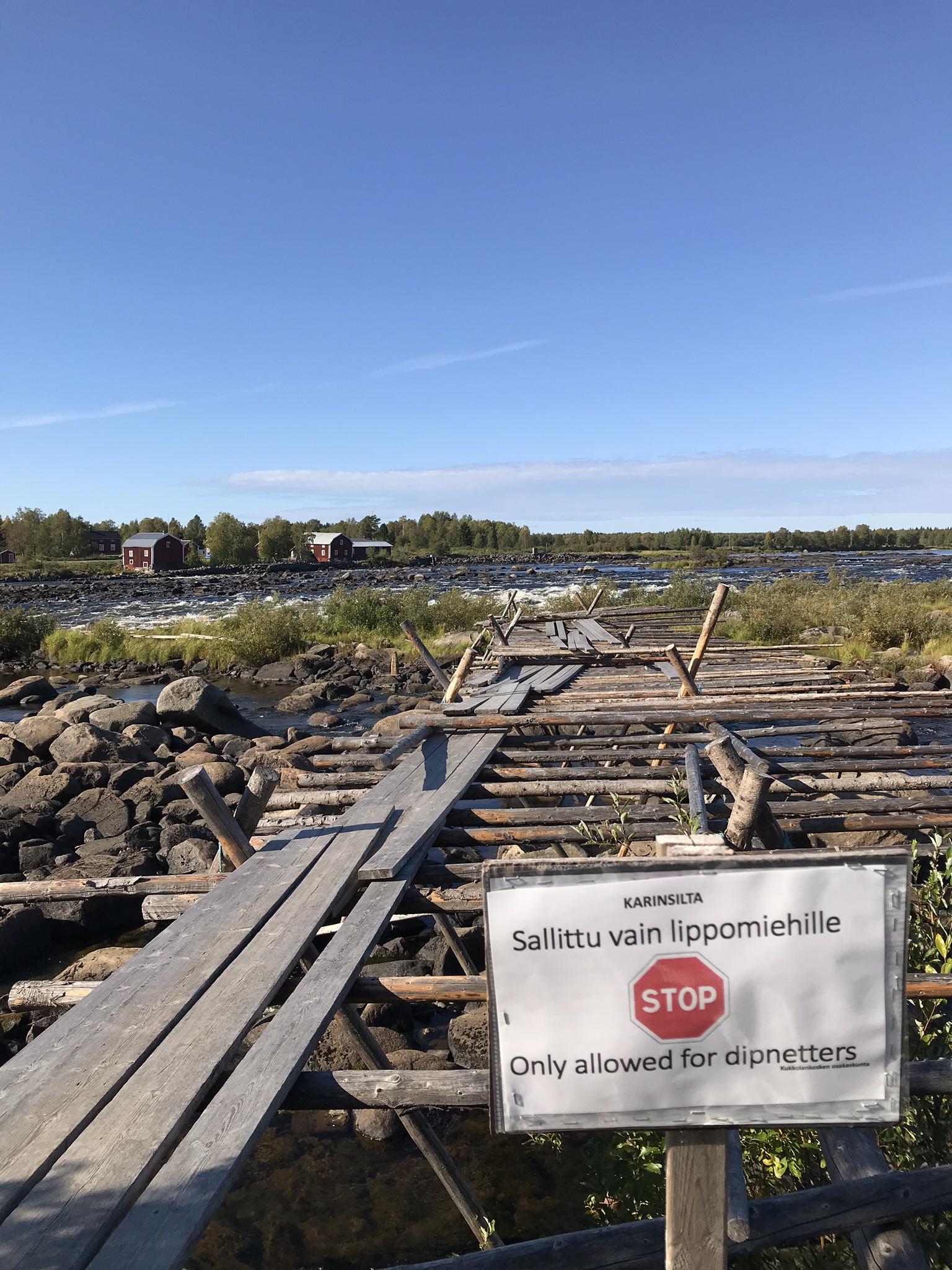 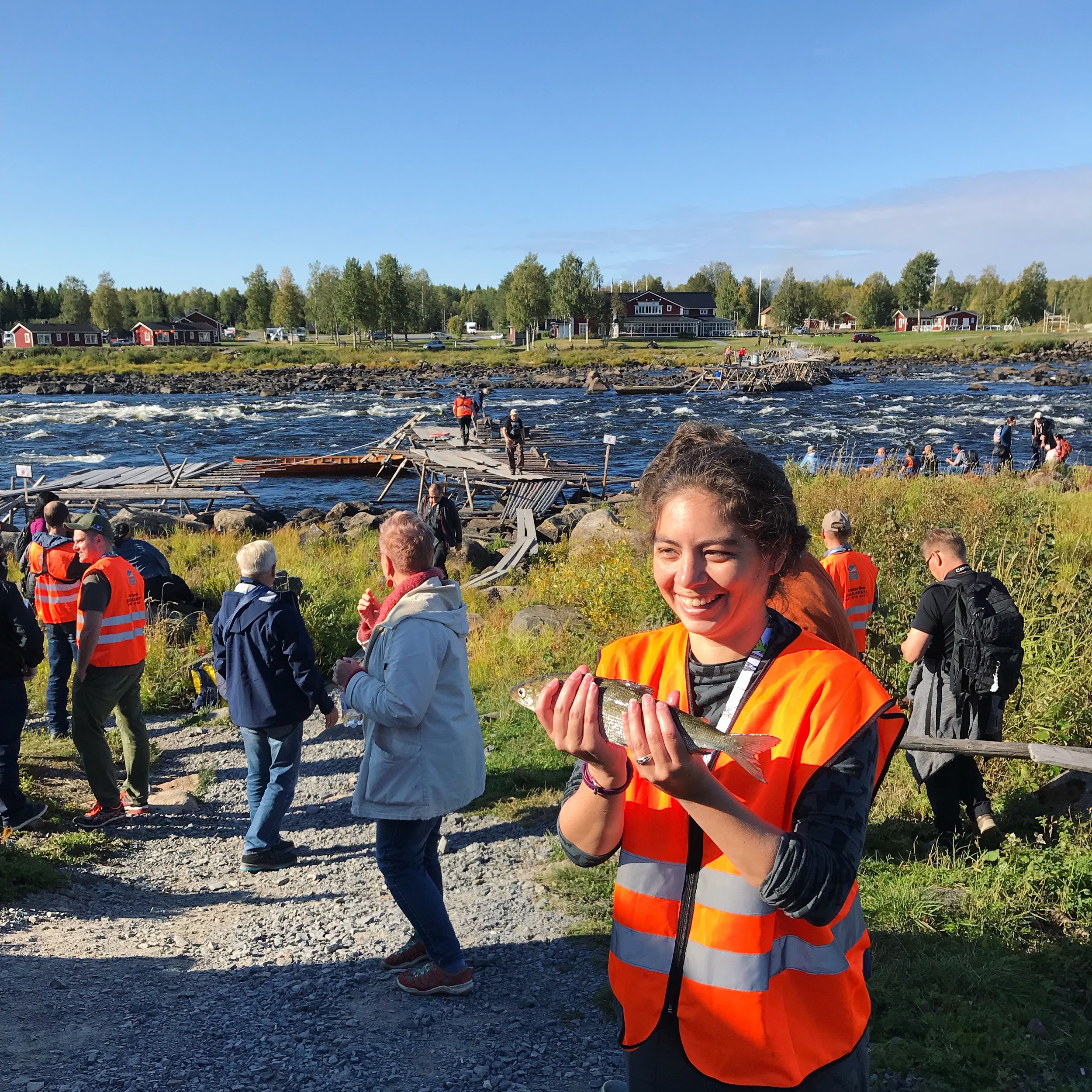 Zvejas pieredze, praktiska dalība
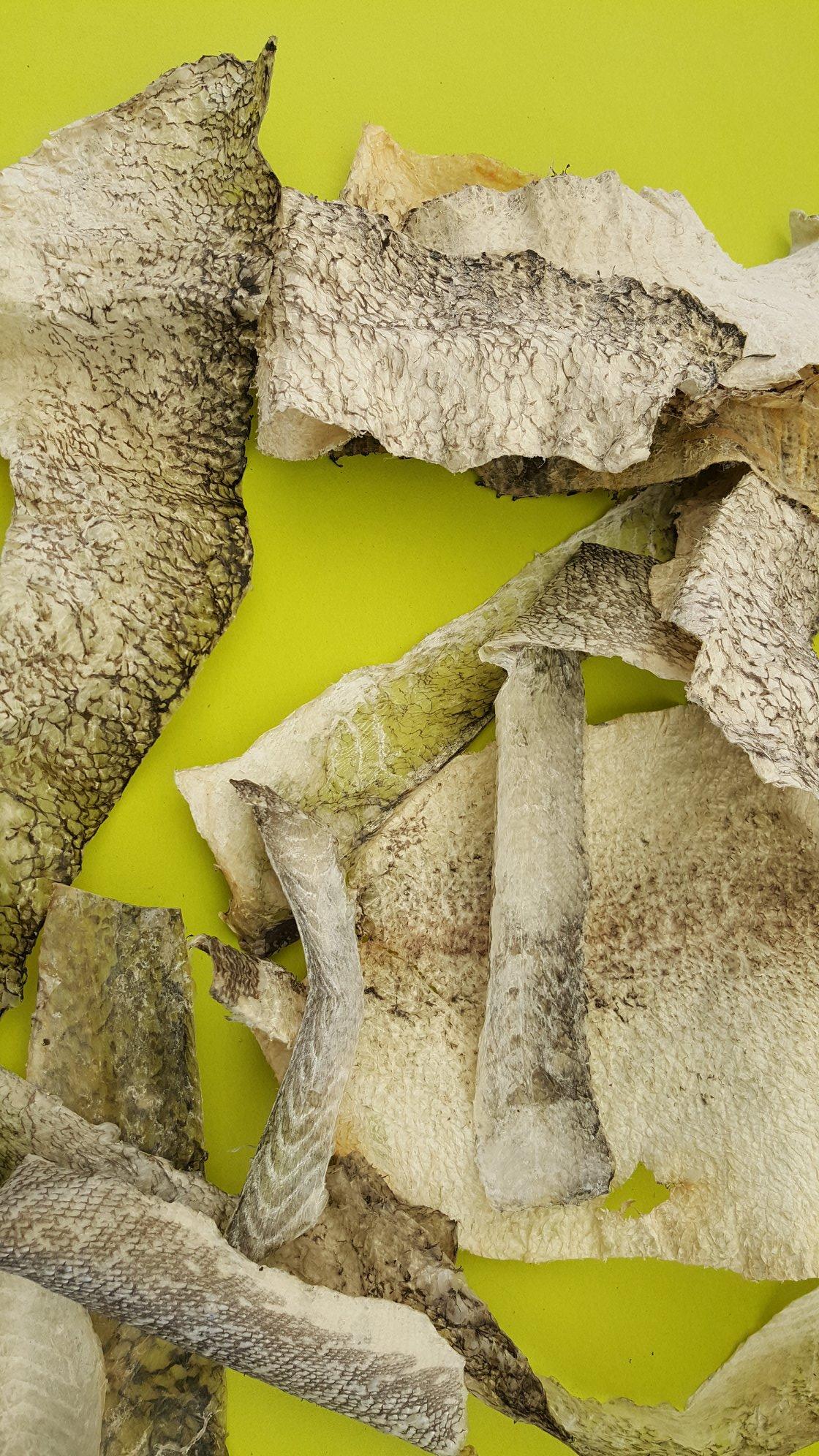 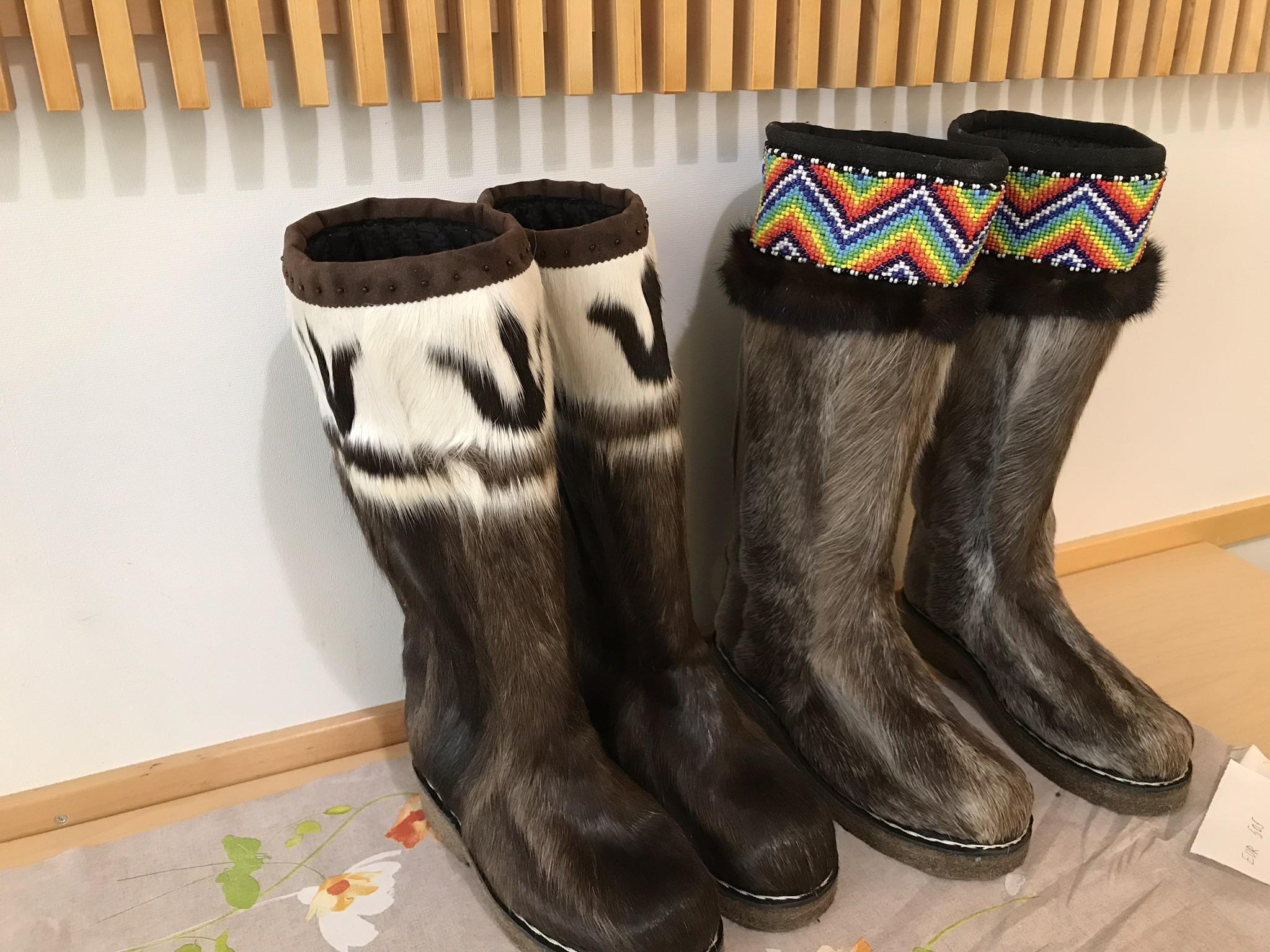 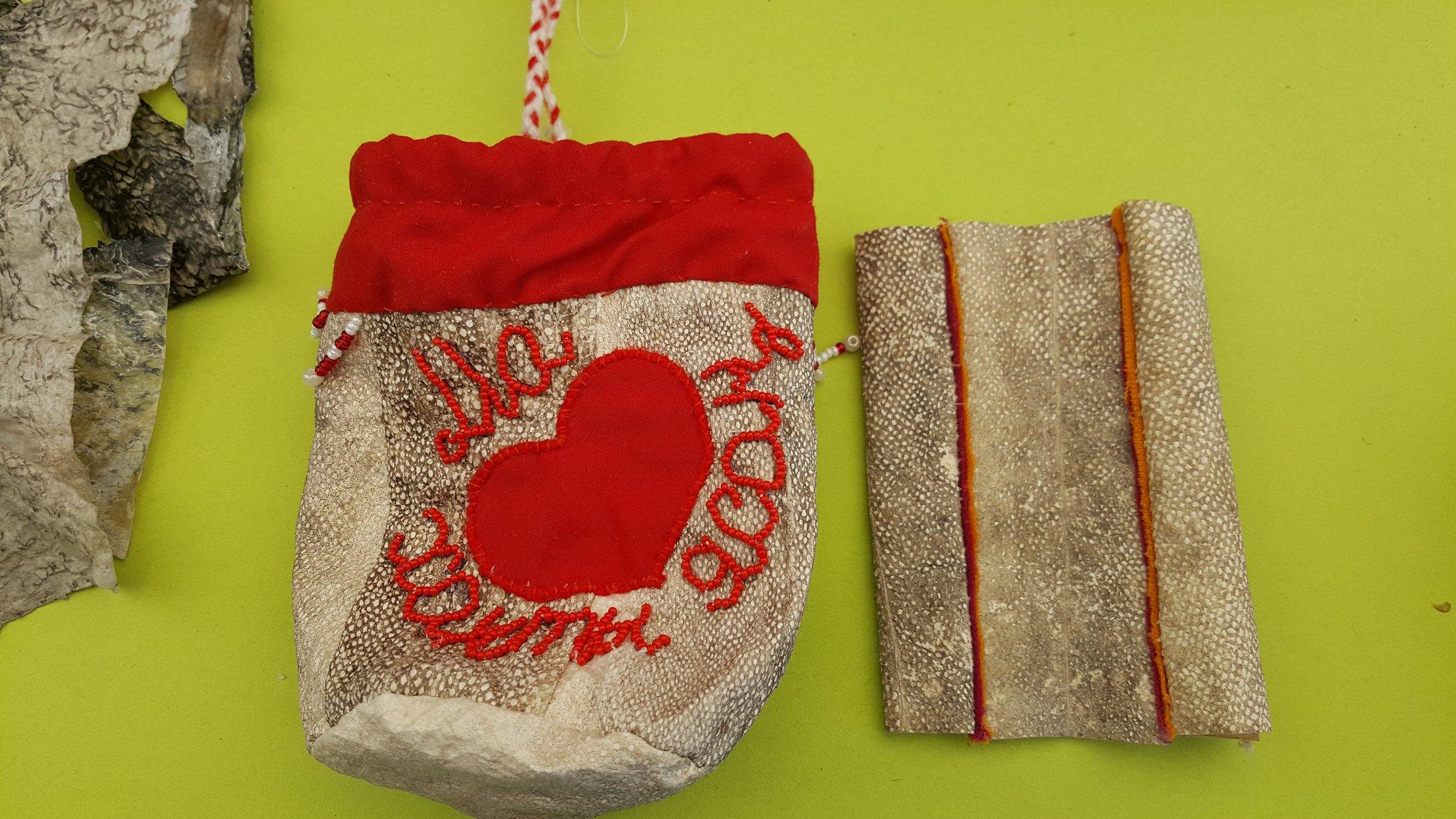 Jakutijas meistarklase - kulīšu izgatavošana no zivs ādām
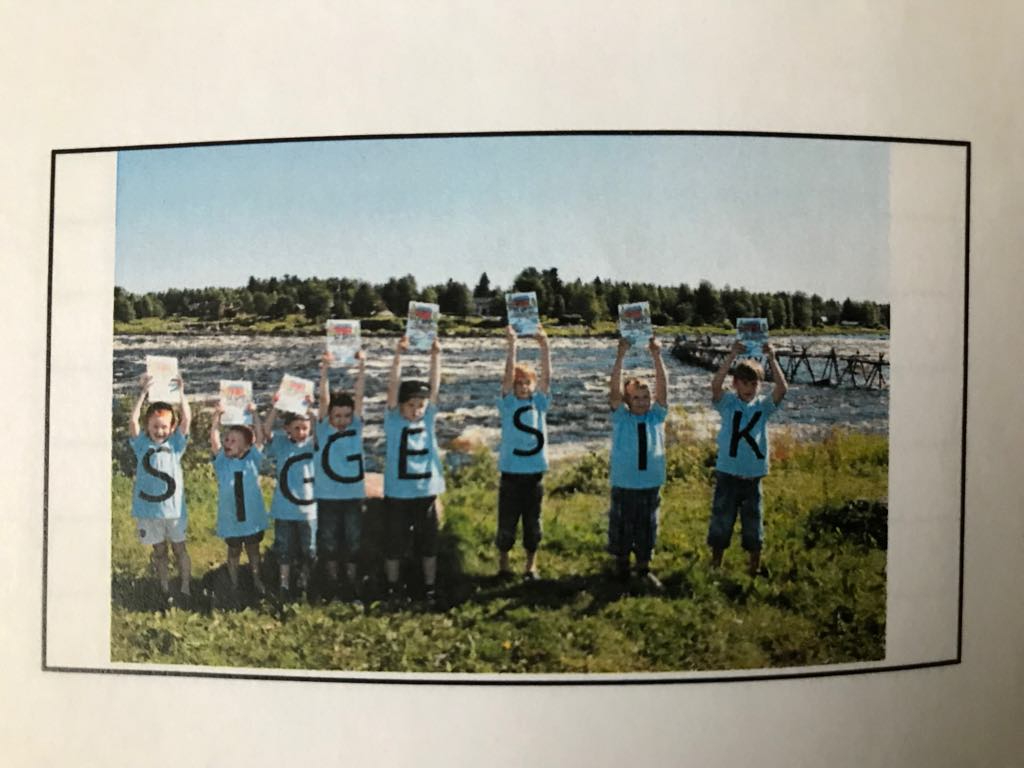 Bērnu un jauniešu iesaiste
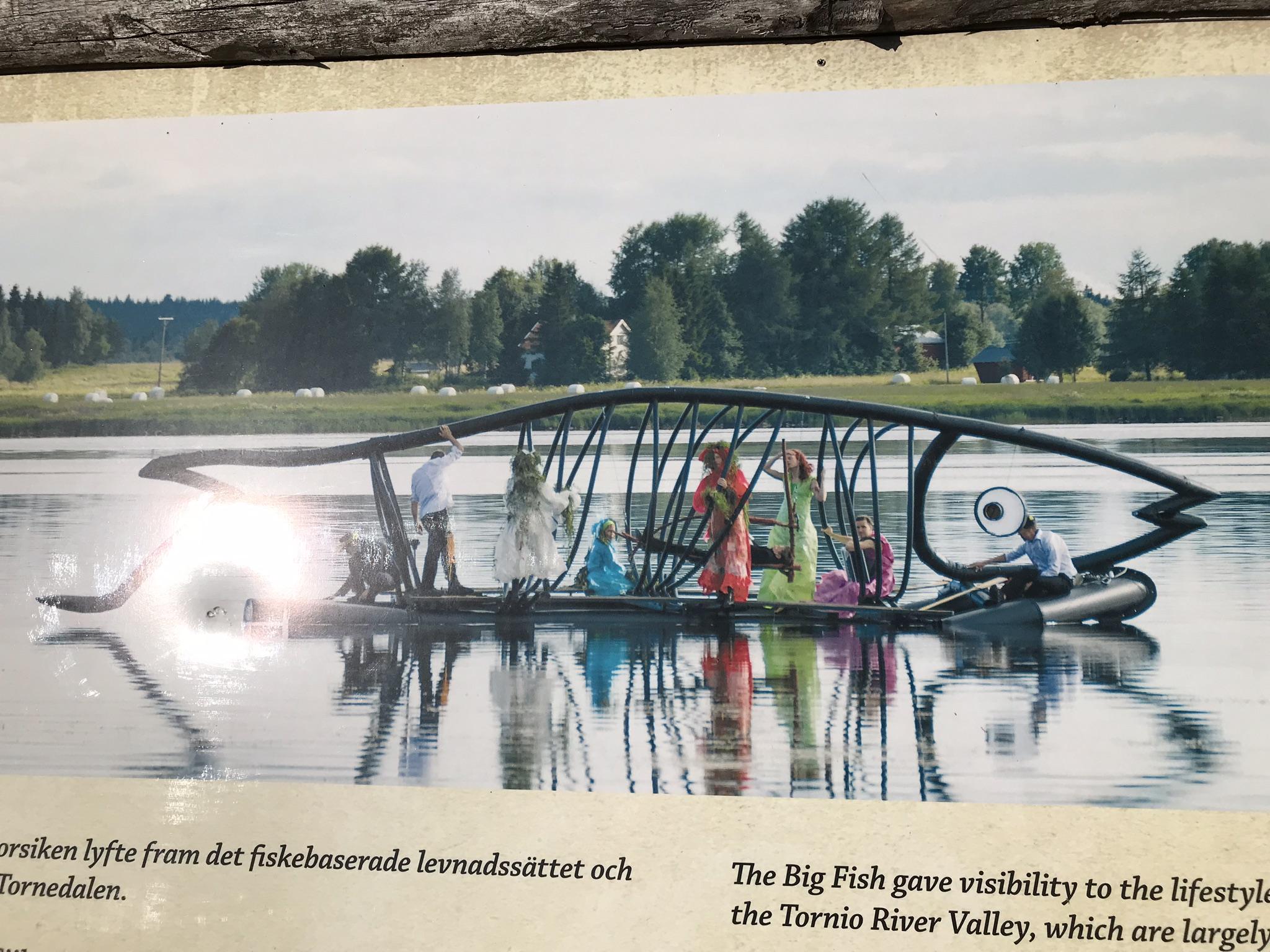 Festivāli un svētki
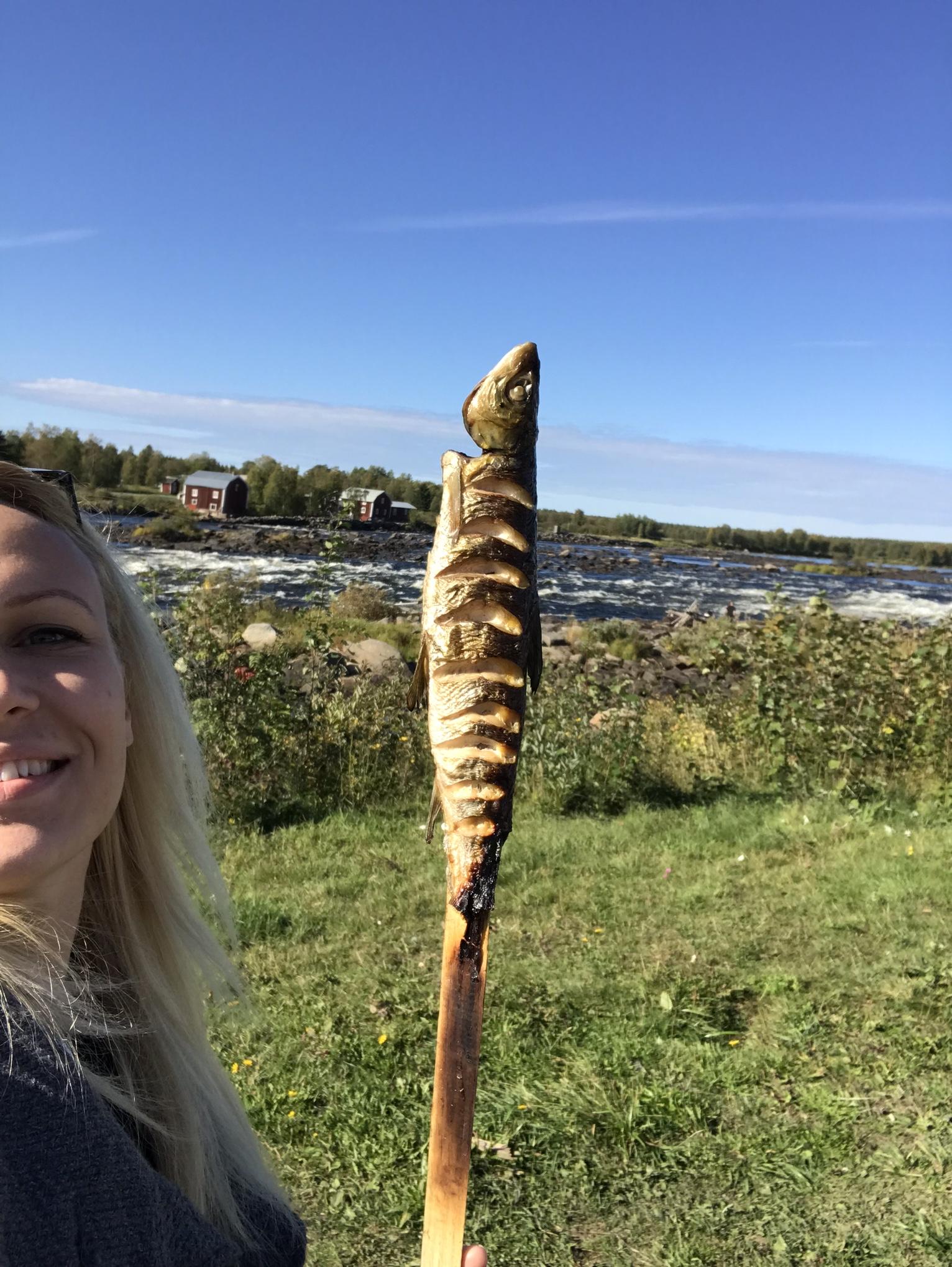 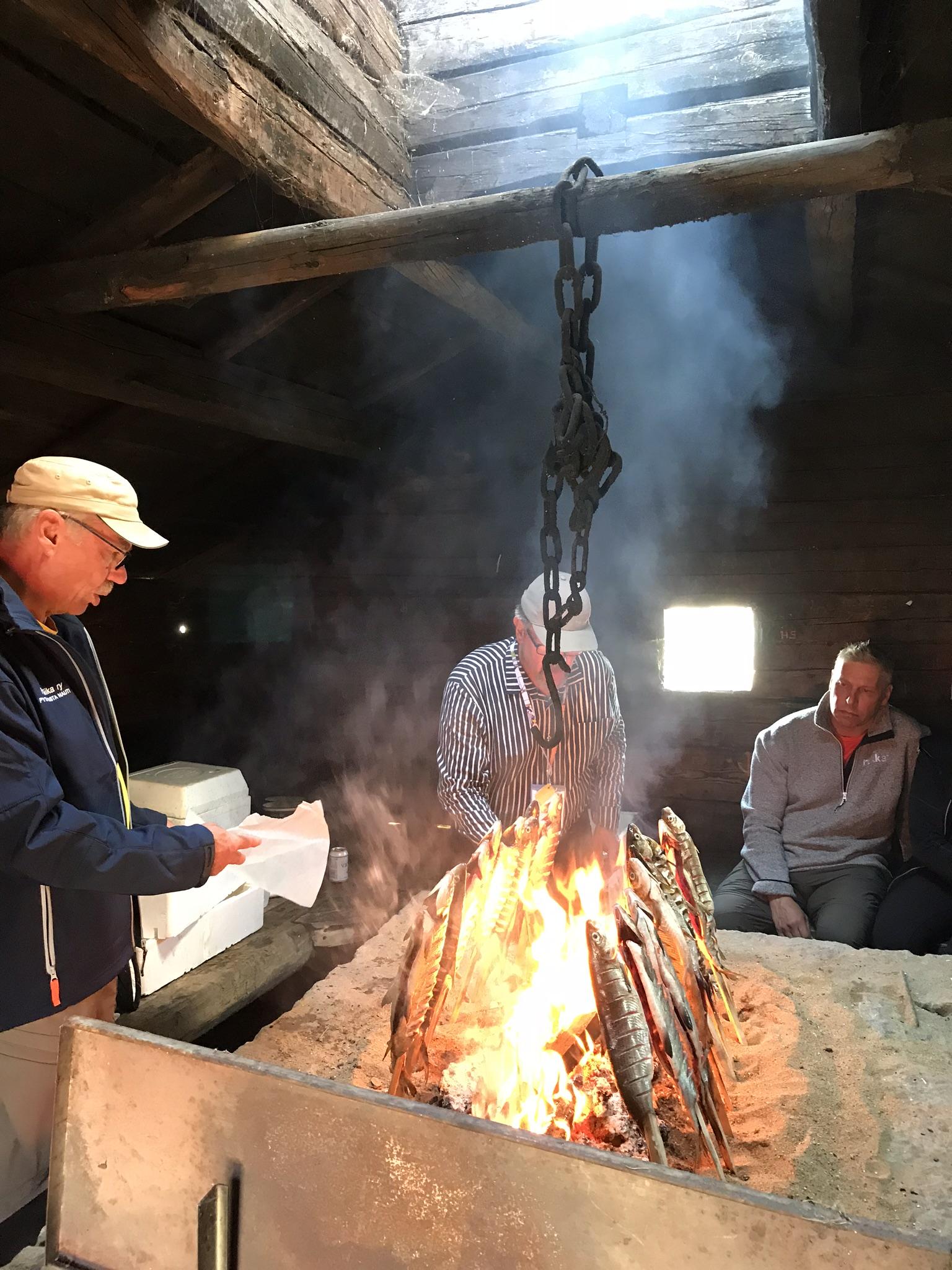 Kulinārais mantojums
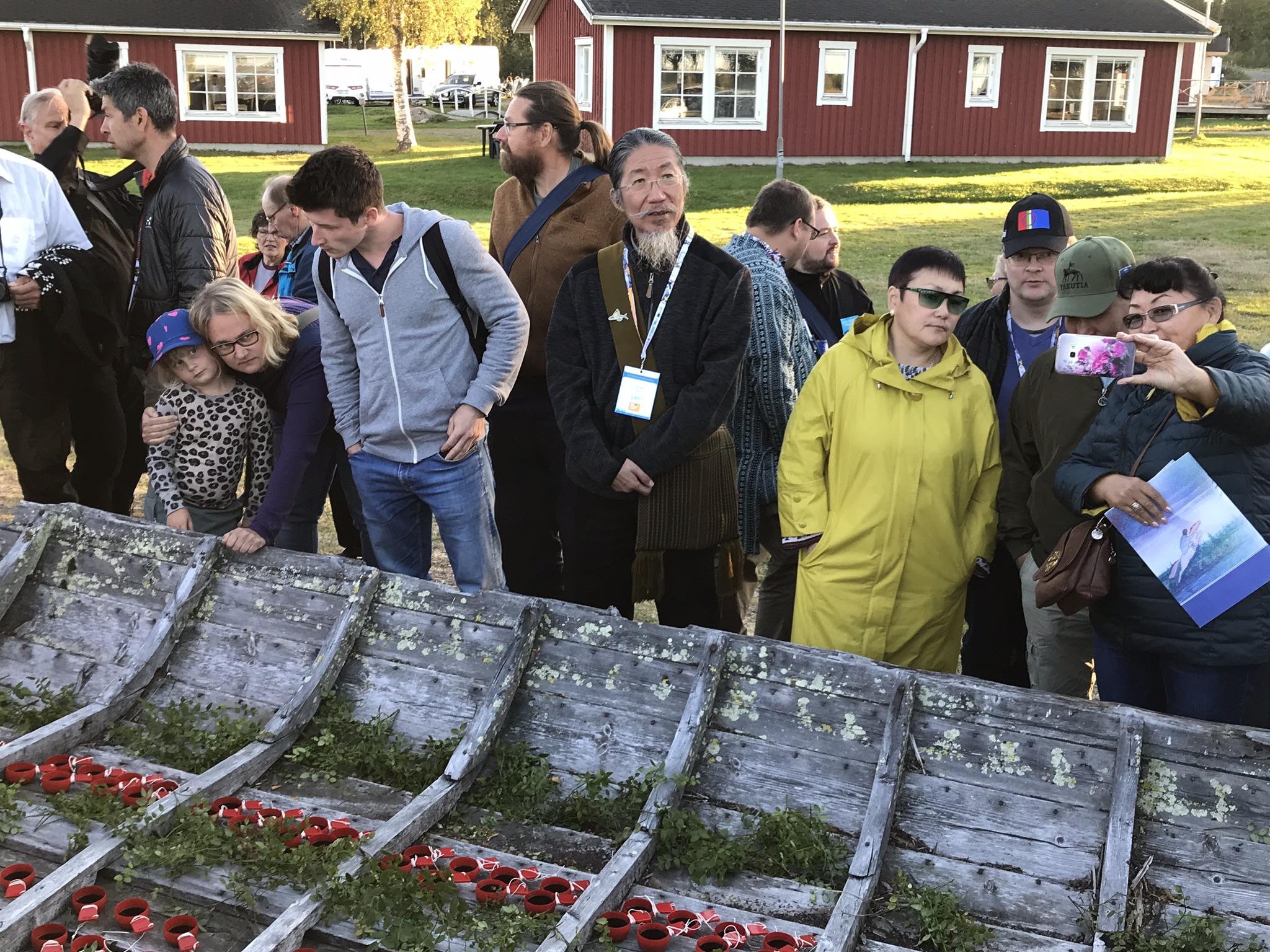 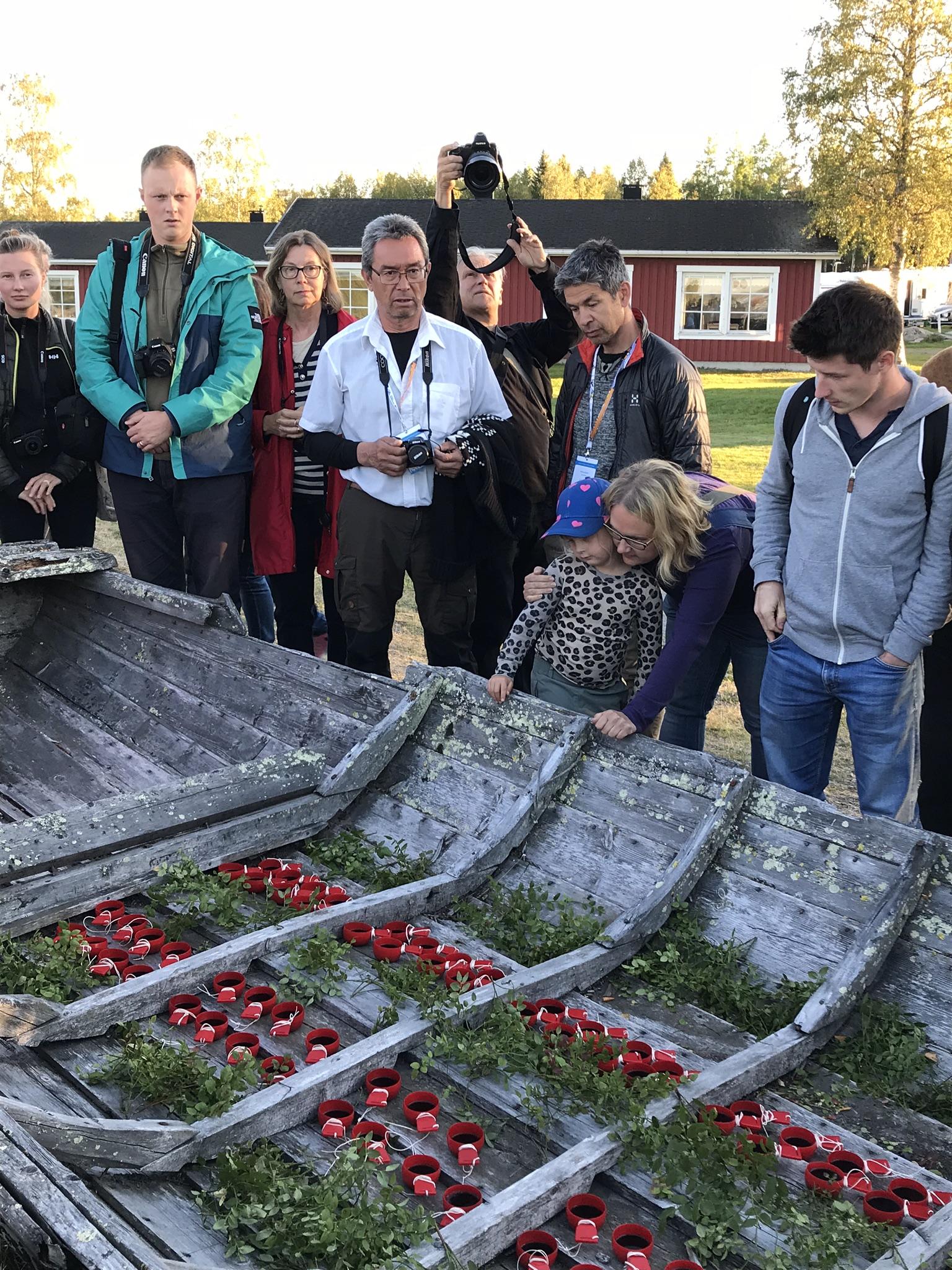 Kultūras programma - 
zvejnieku ciemata apskate, 
vietējo ēdienu degustācija,
	teikas, dziesmas, rituāli
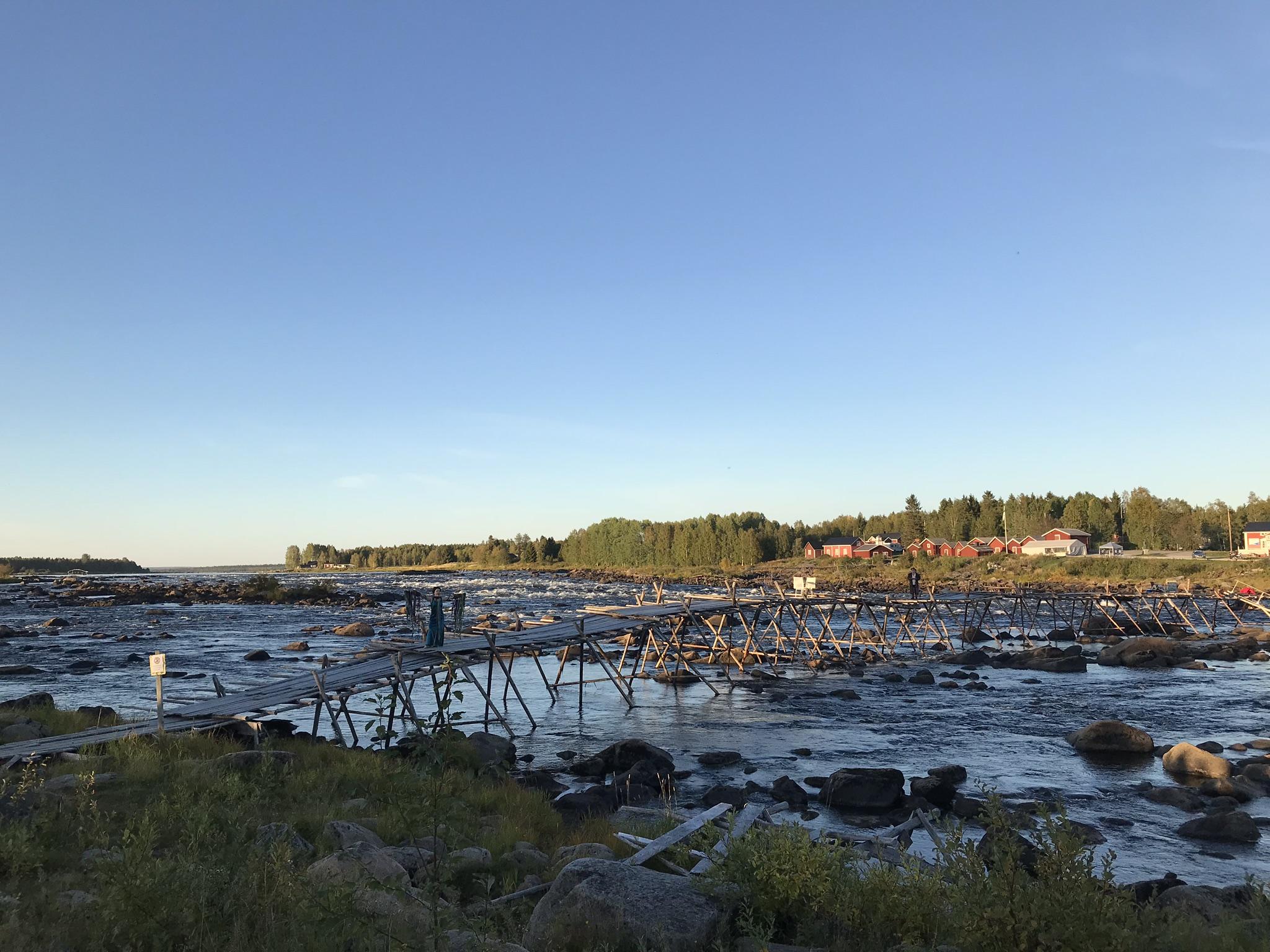 Kultūras programma
[Speaker Notes: Rituāls - performance - pateicība upei par zivi]
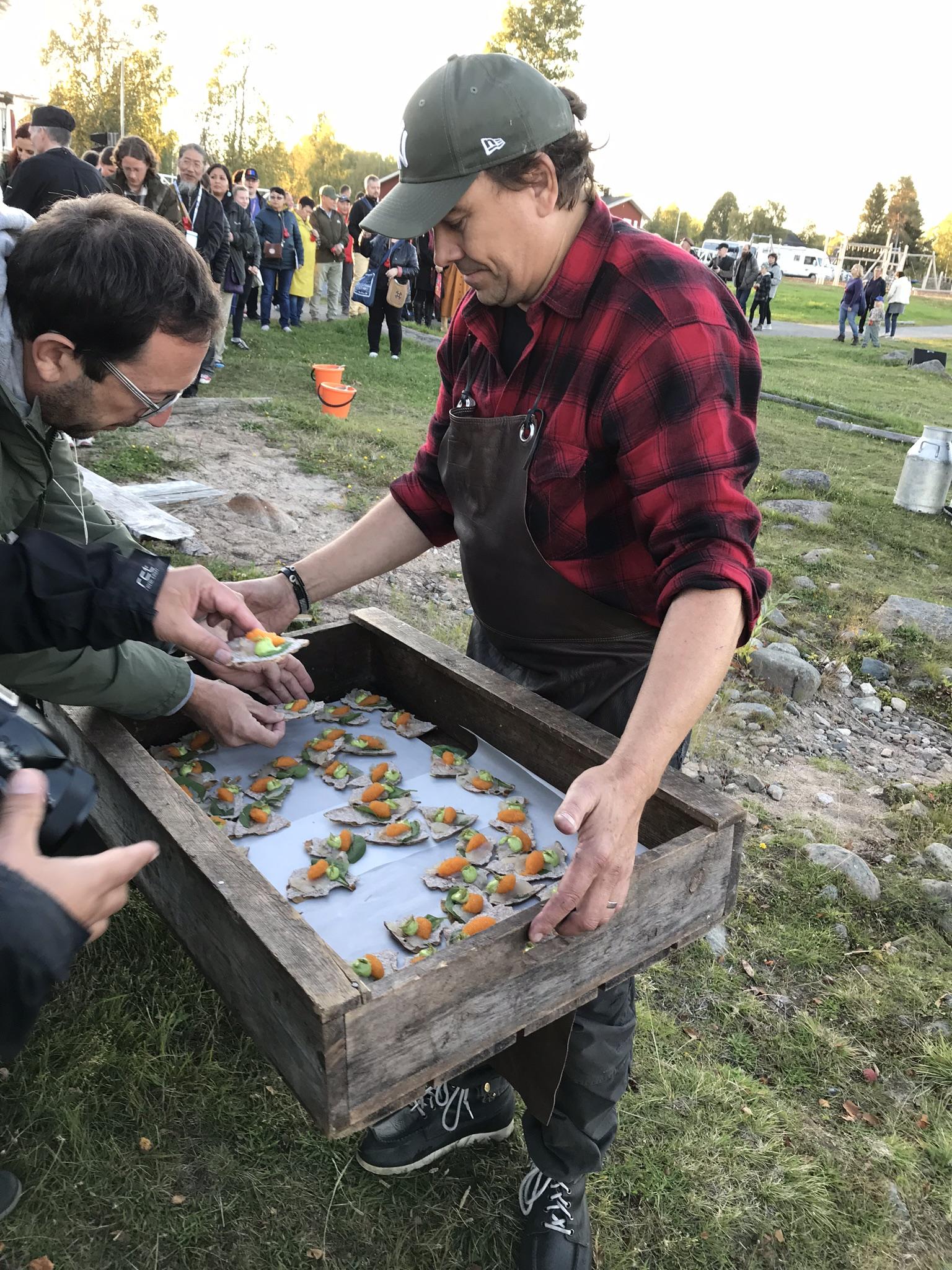 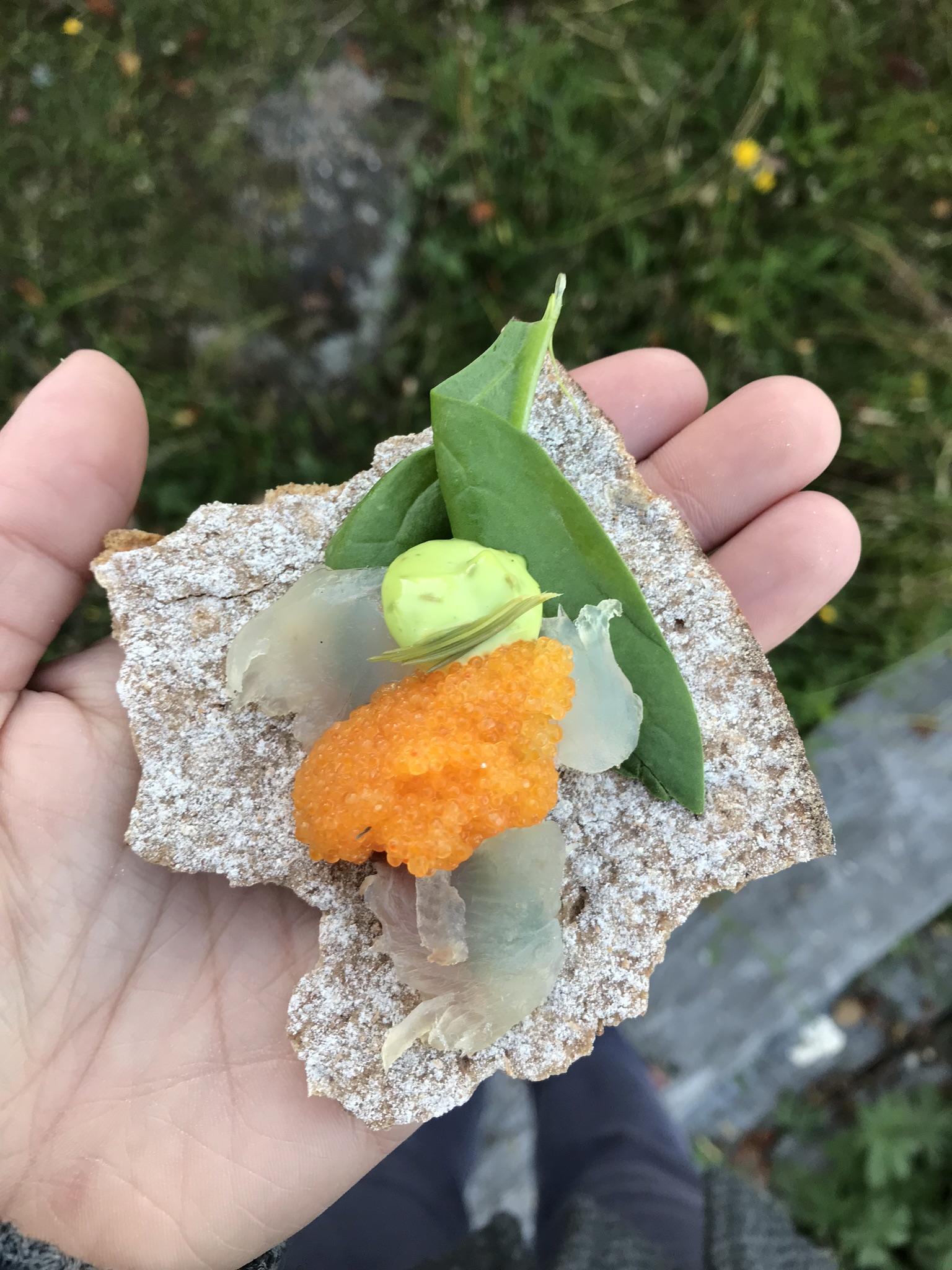 Kultūras programma
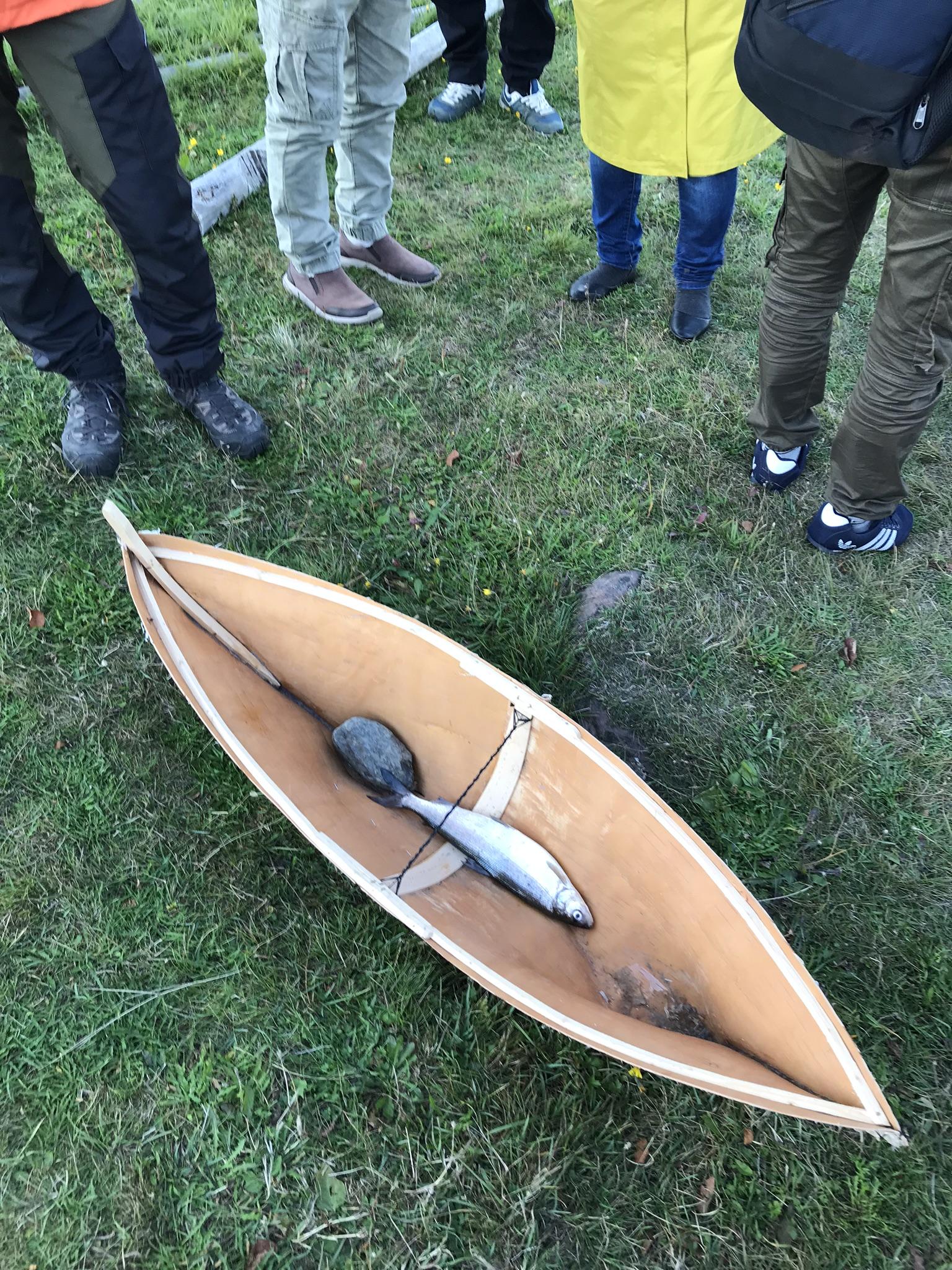 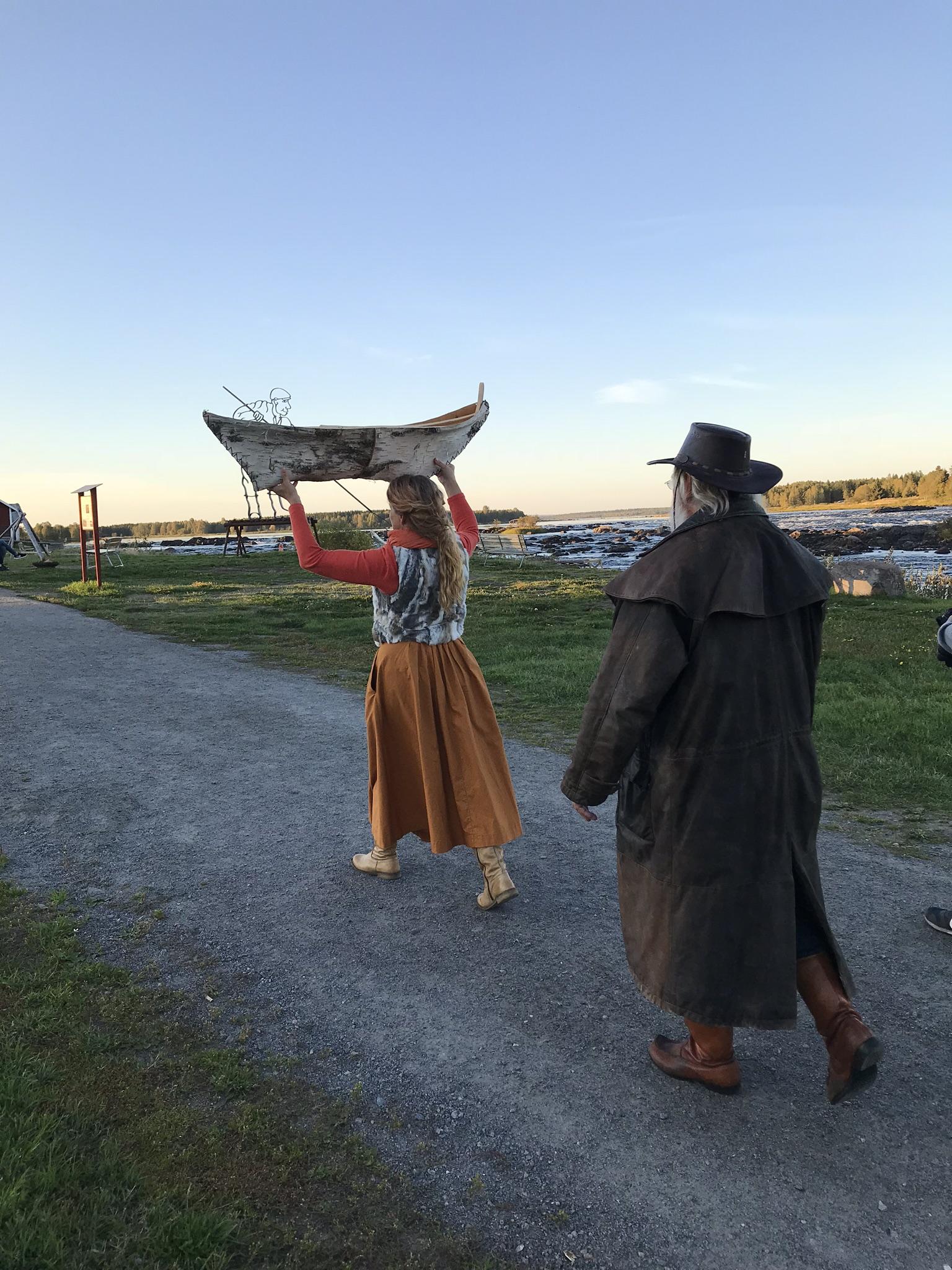 Kultūras programma
[Speaker Notes: Ziedojuma saņemšana]
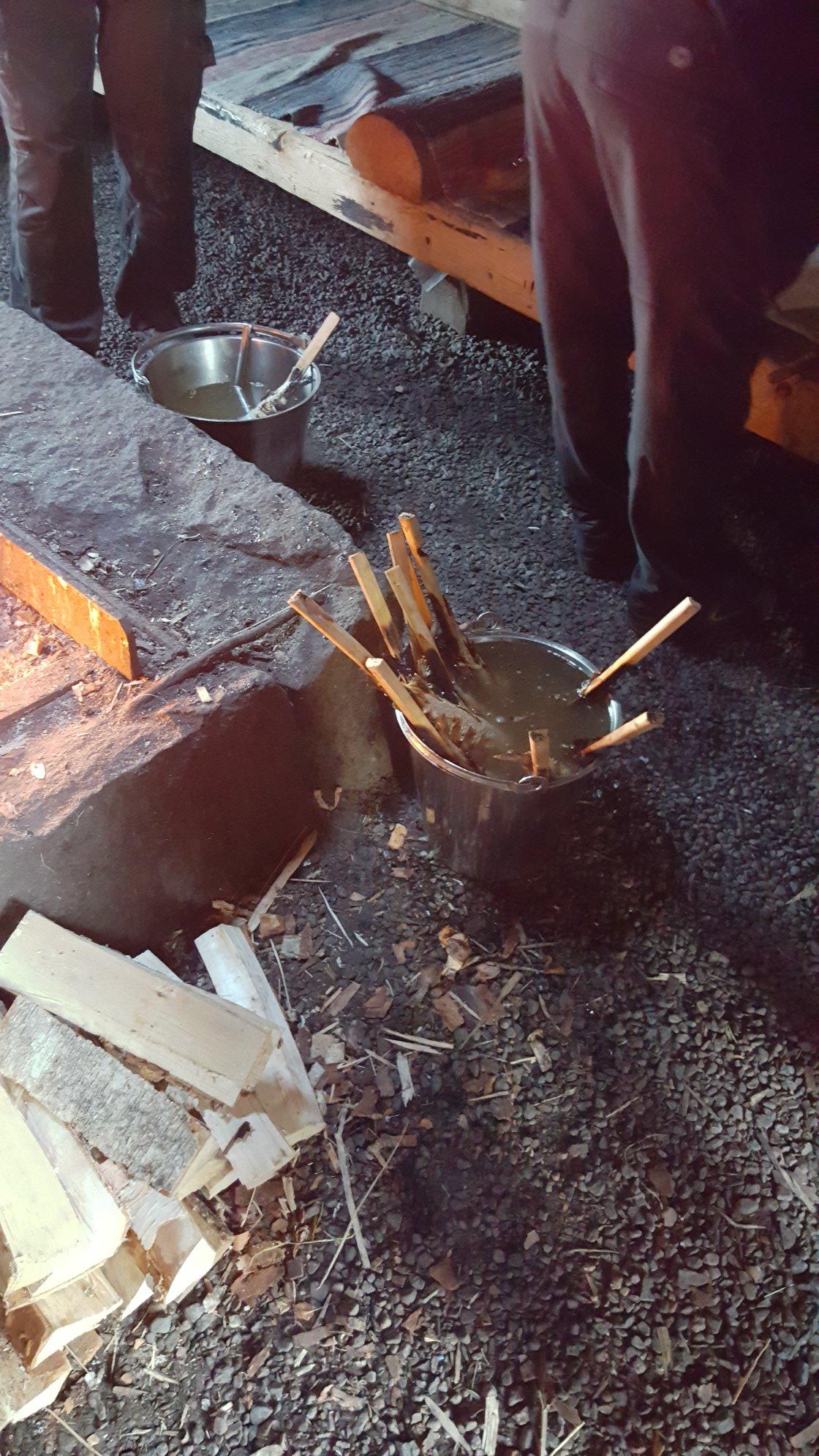 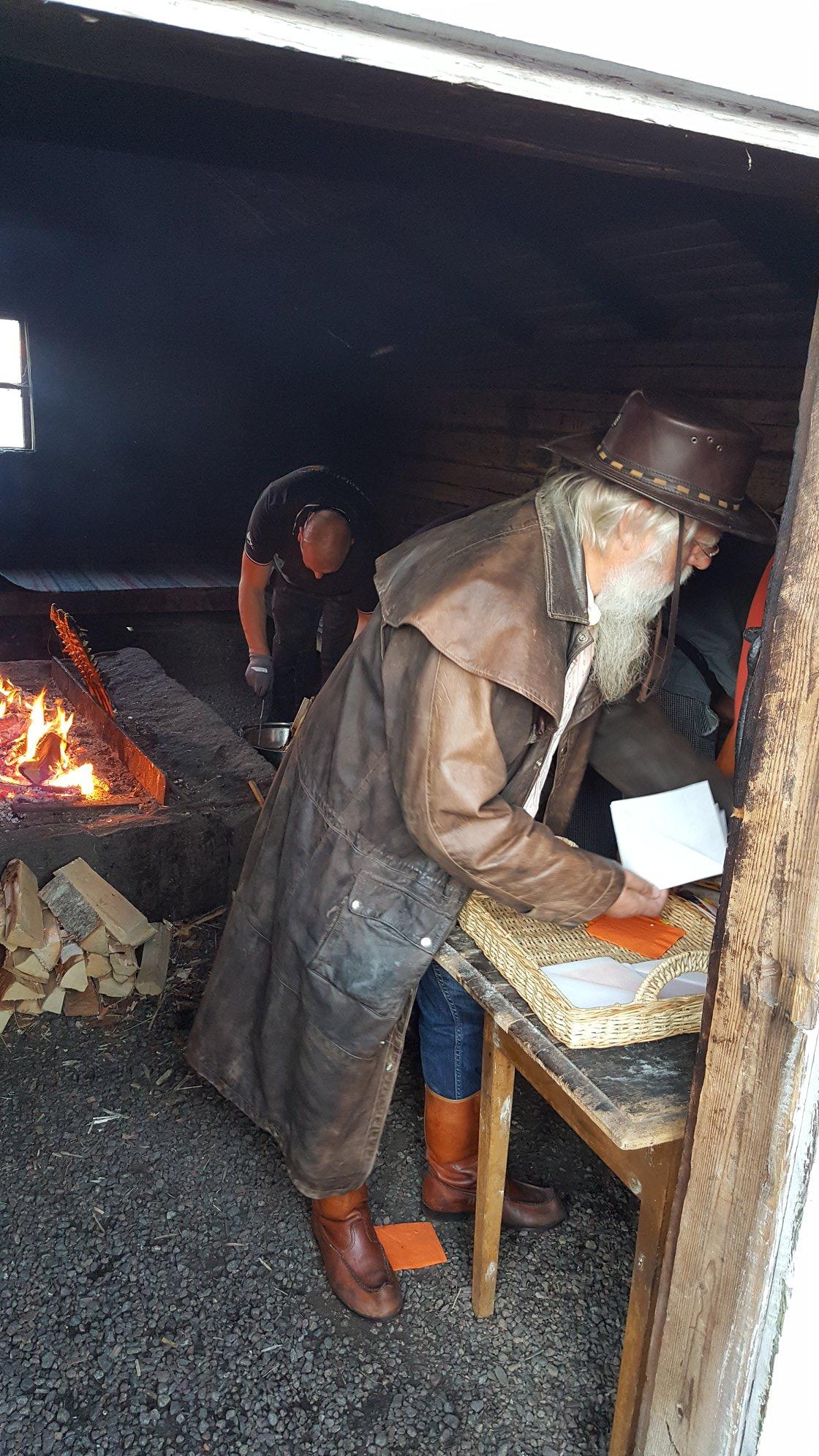 Kultūras programma
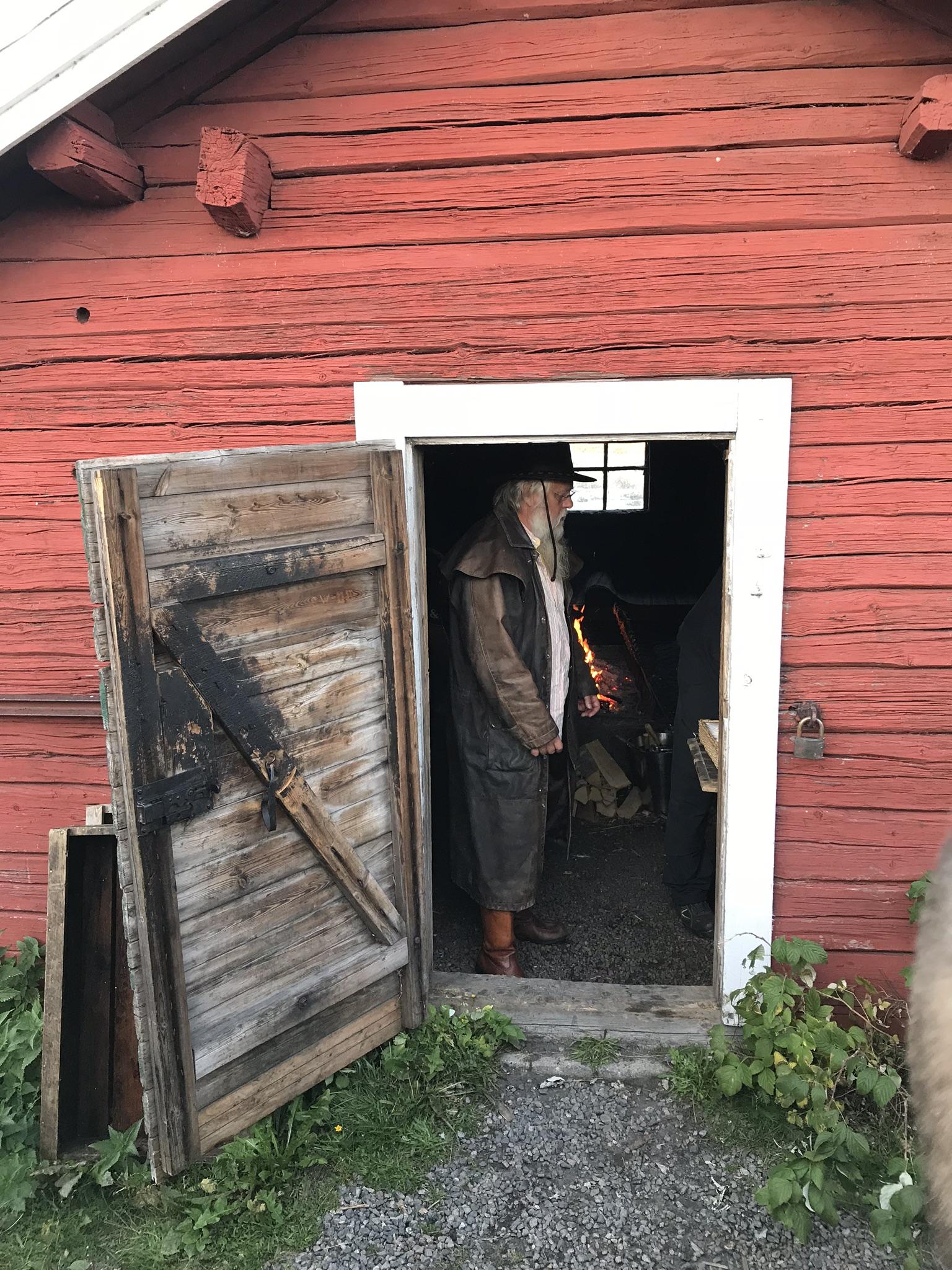 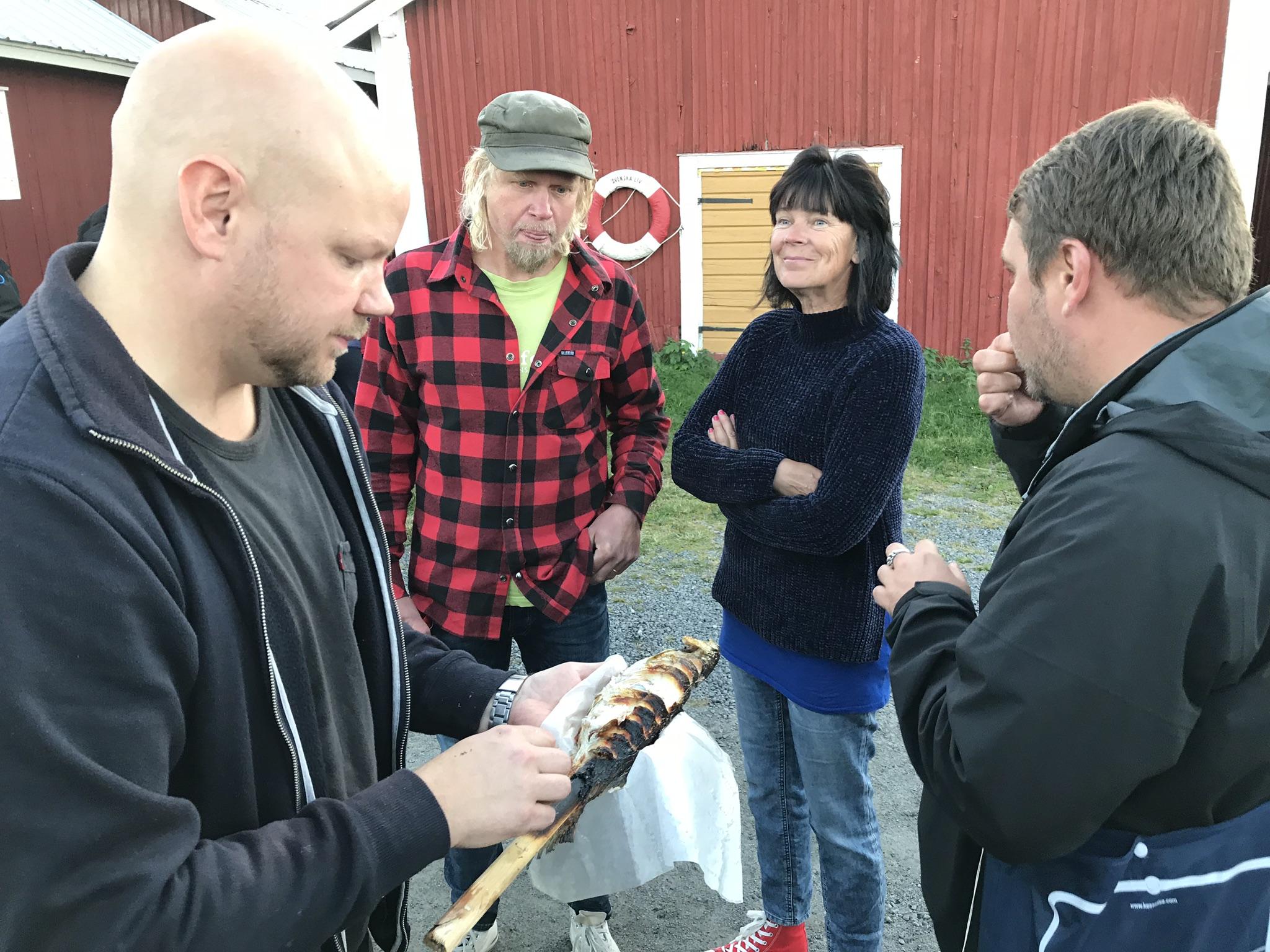 Kultūras programma
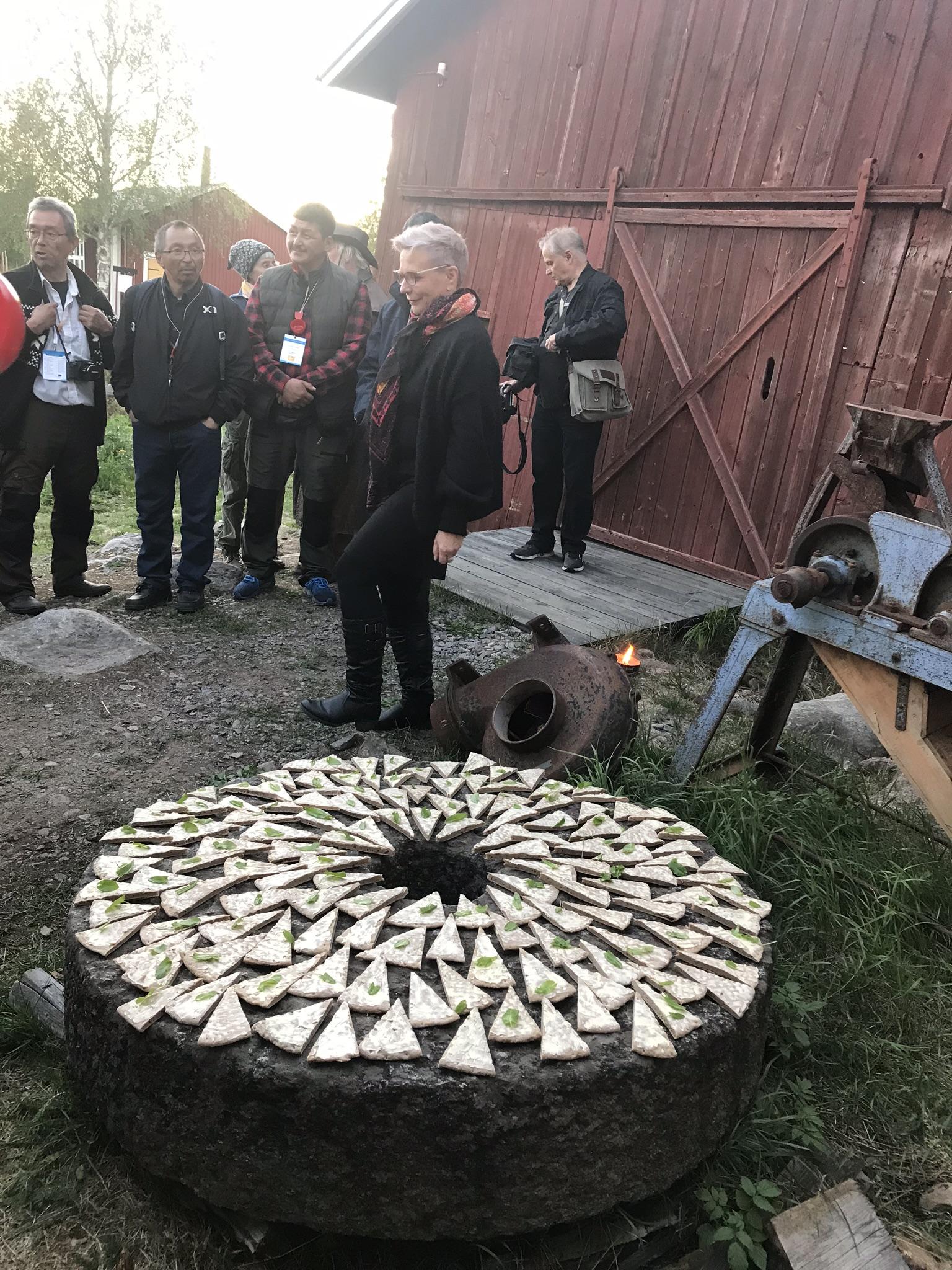 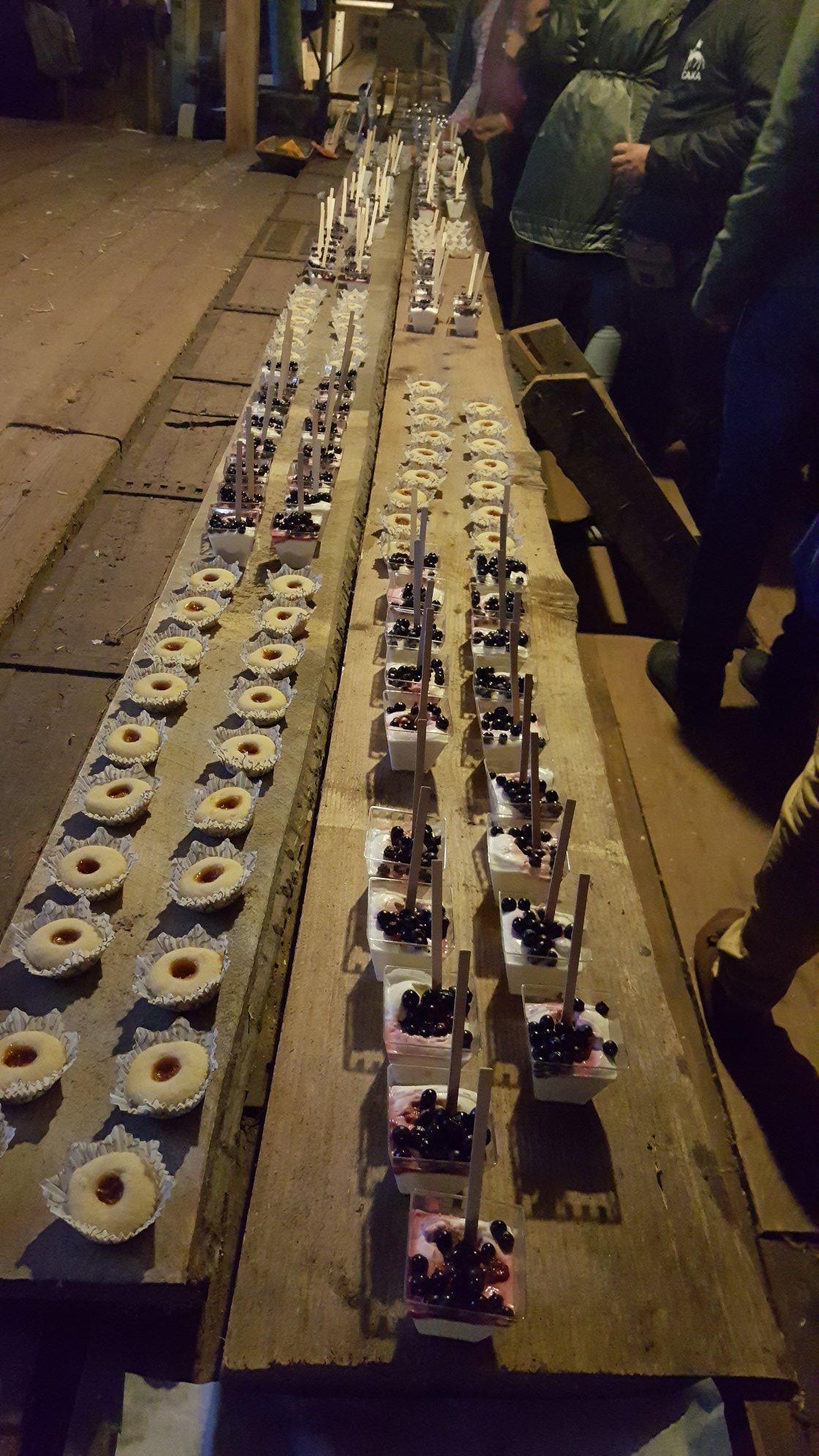 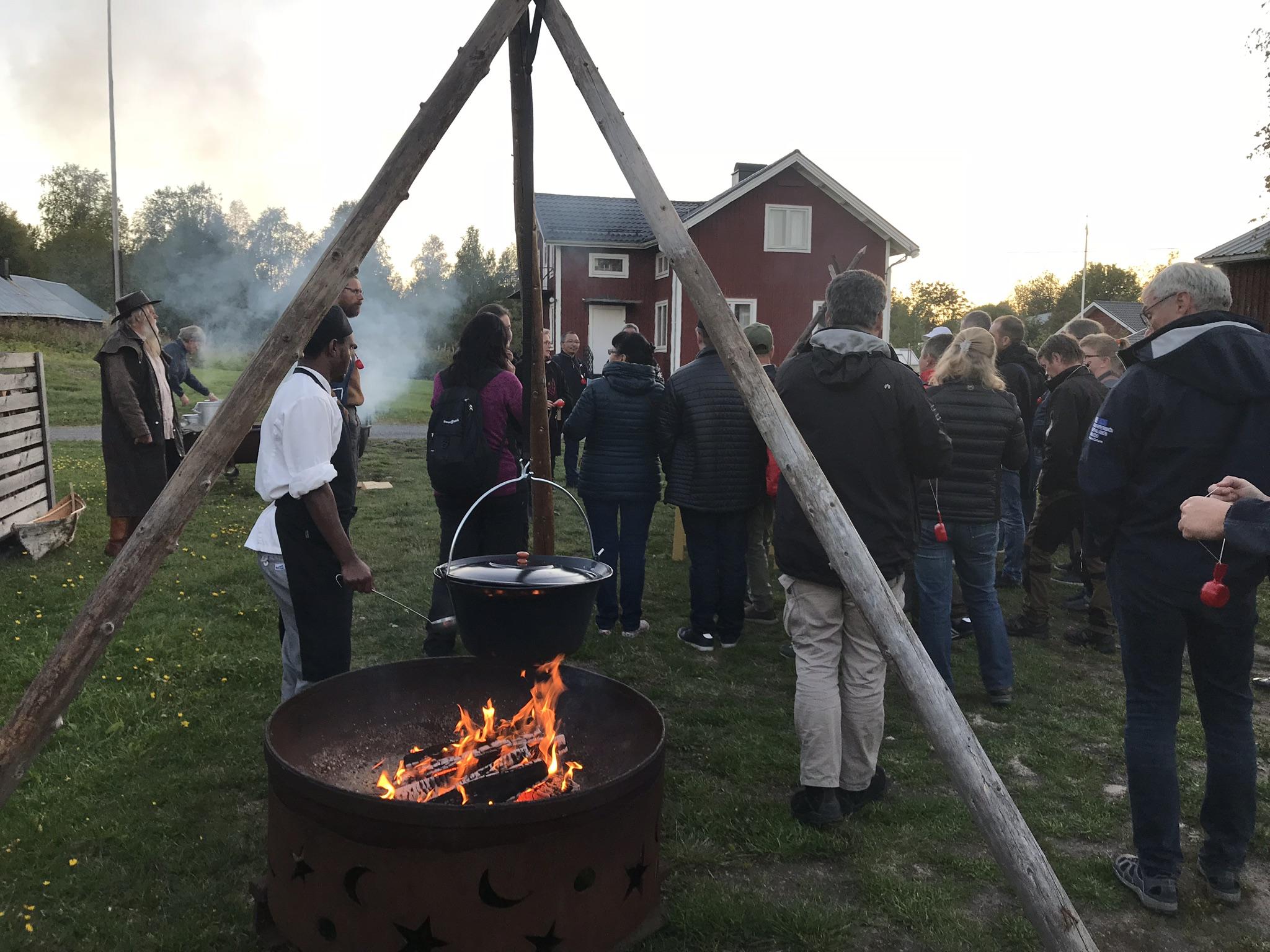 Kultūras programma
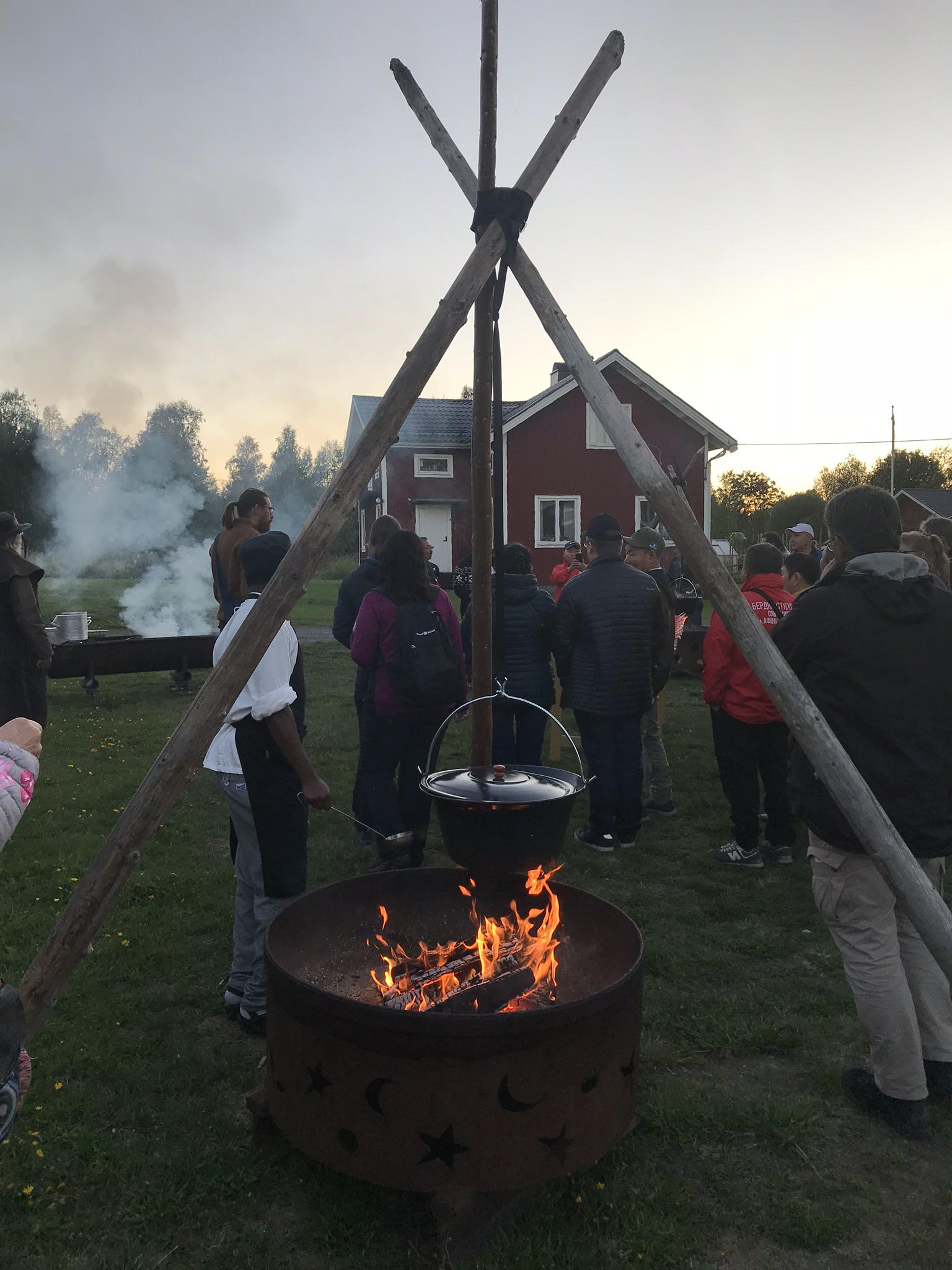 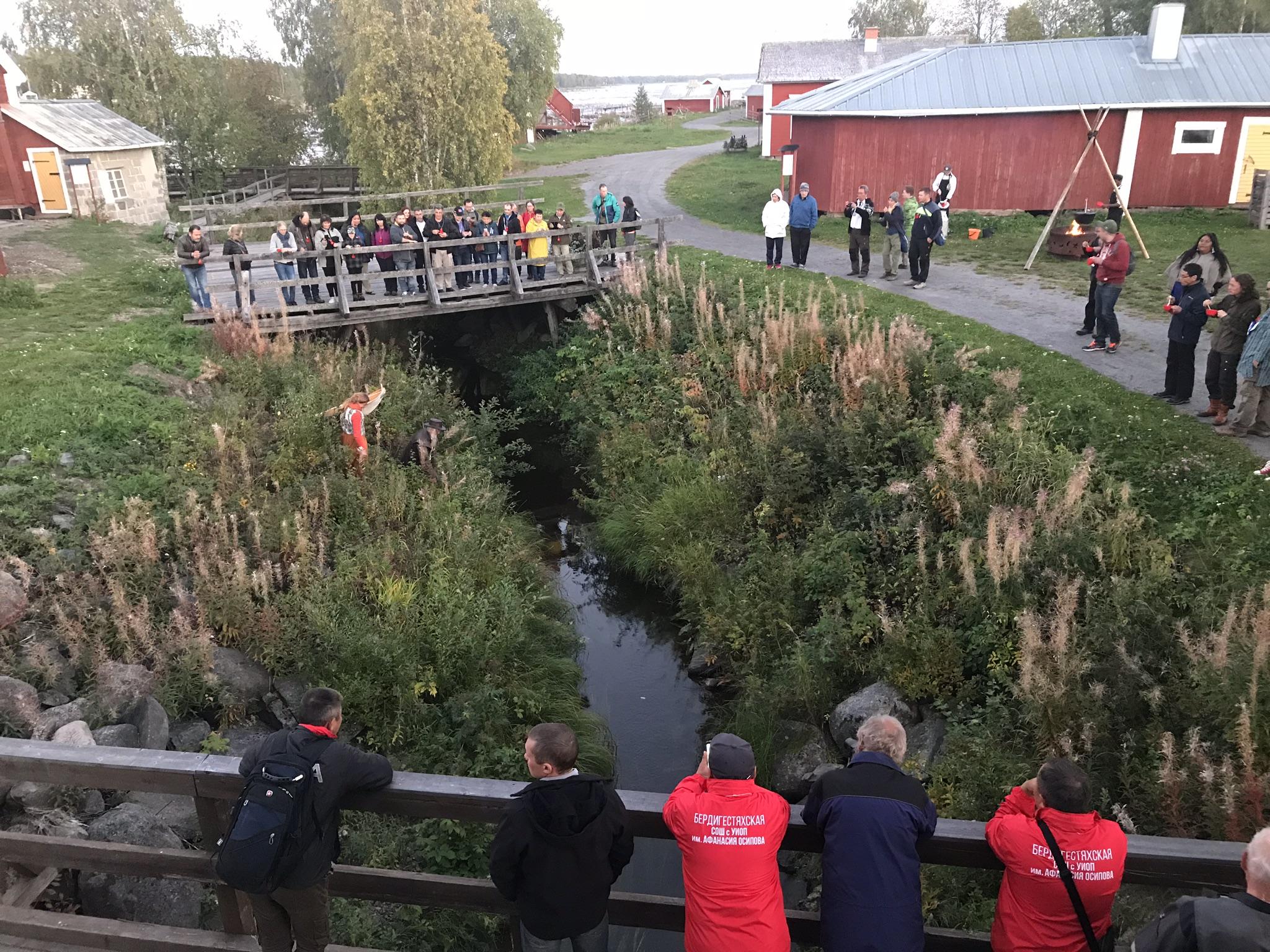 Kultūras programma
[Speaker Notes: Ziedojuma palaišana atpakaļ upē]
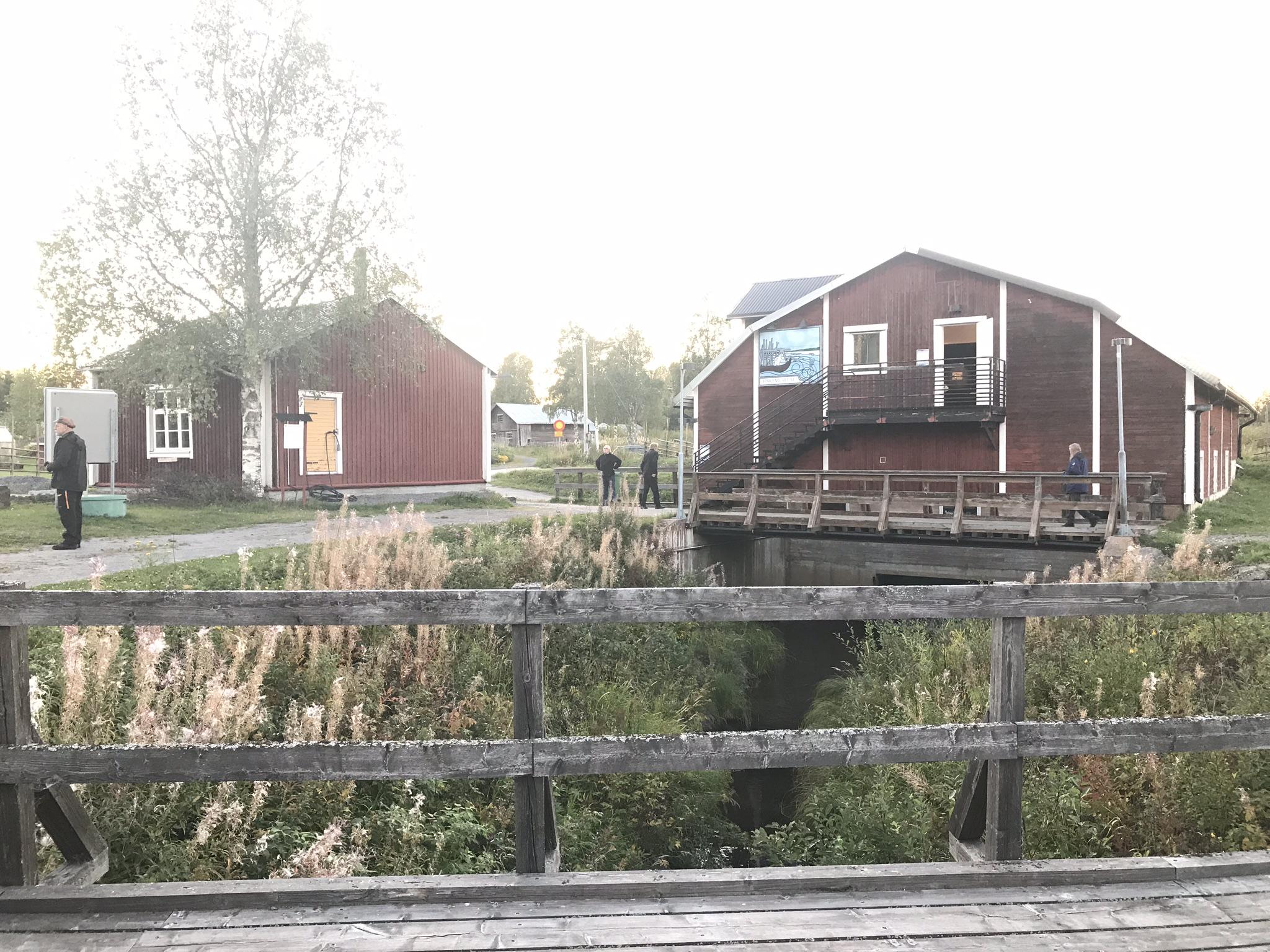 Novadpētniecības centrs - zvejas tradīciju ekspozīcija
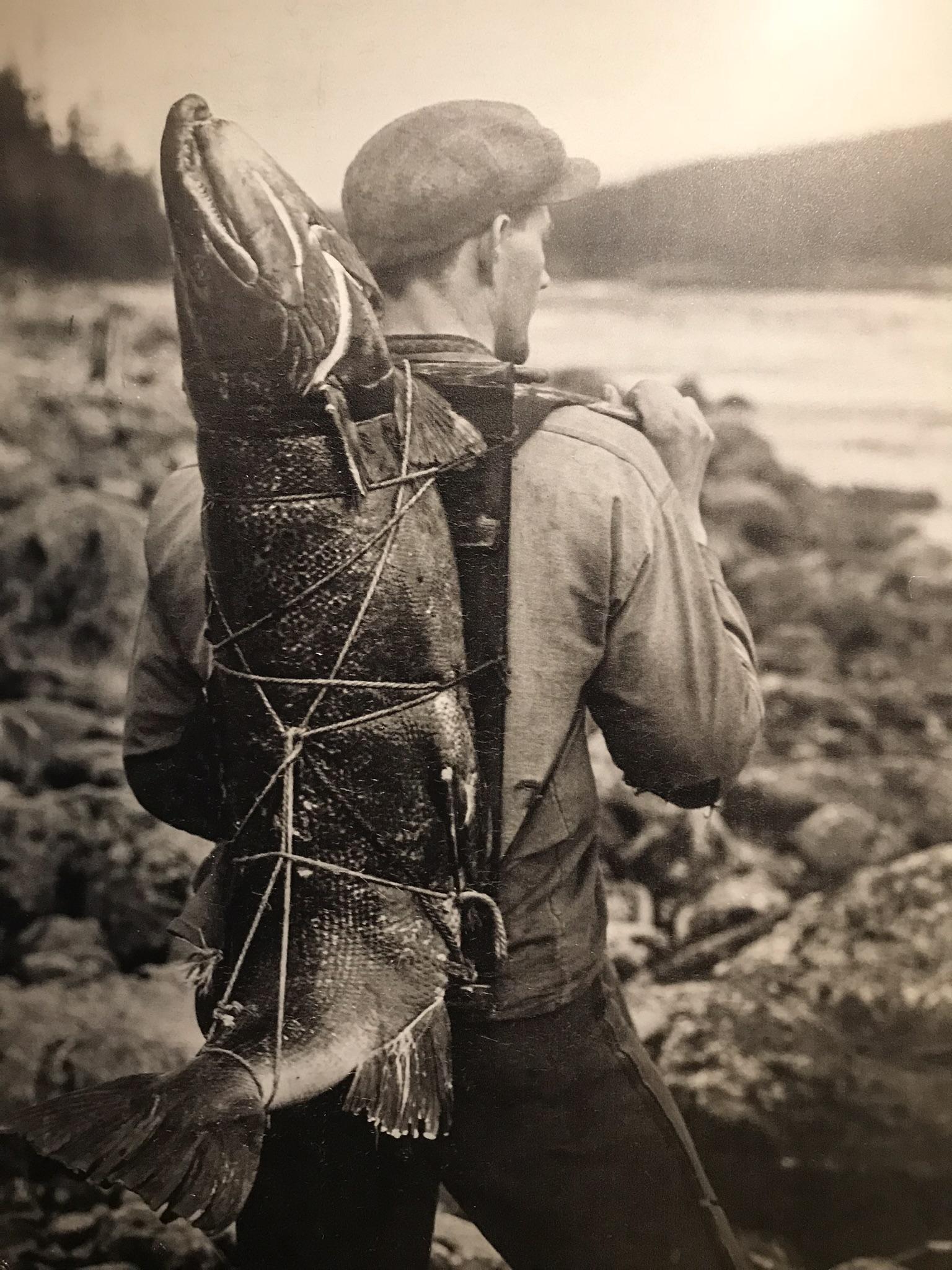 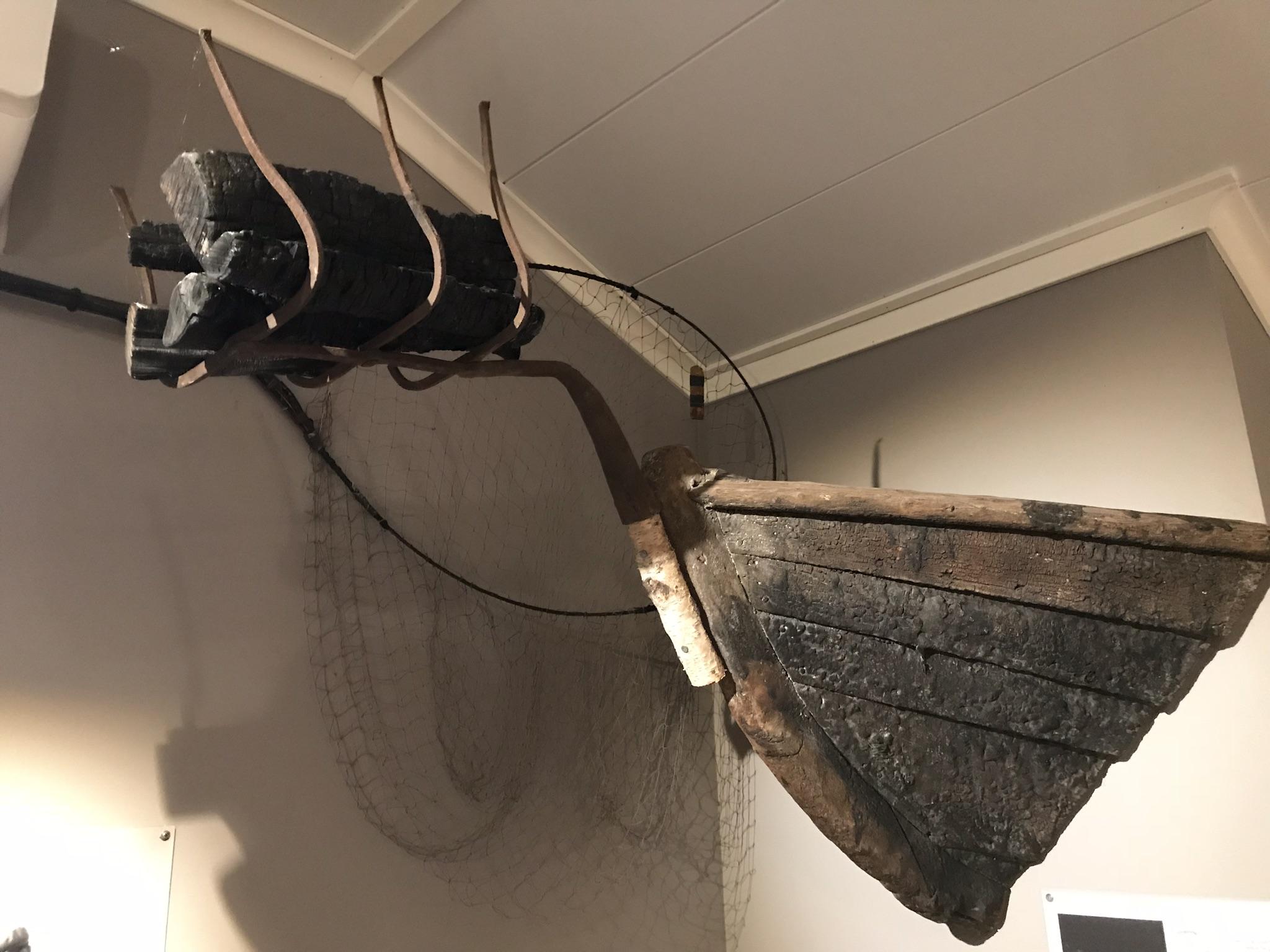 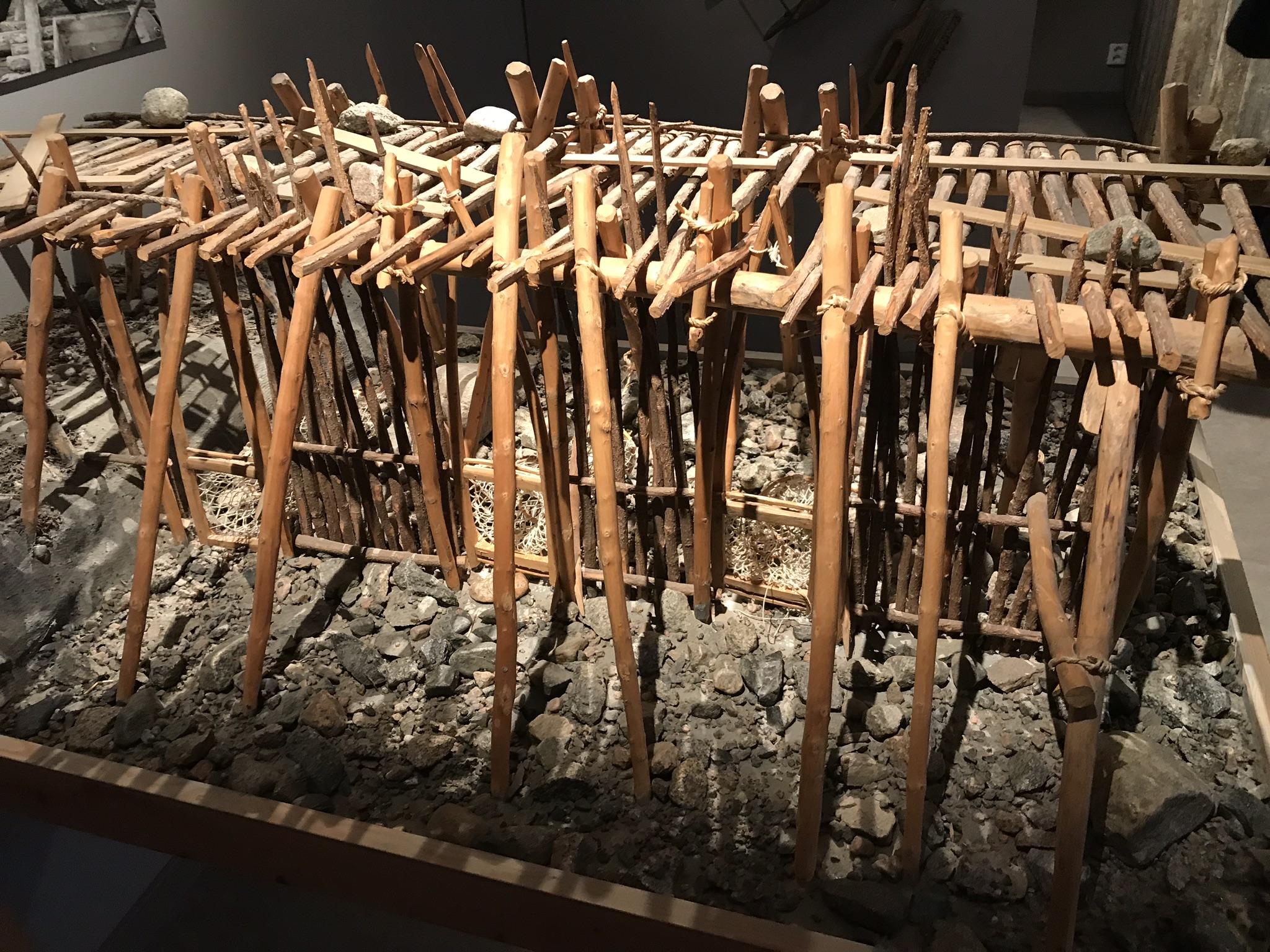 Novadpētniecības centrs
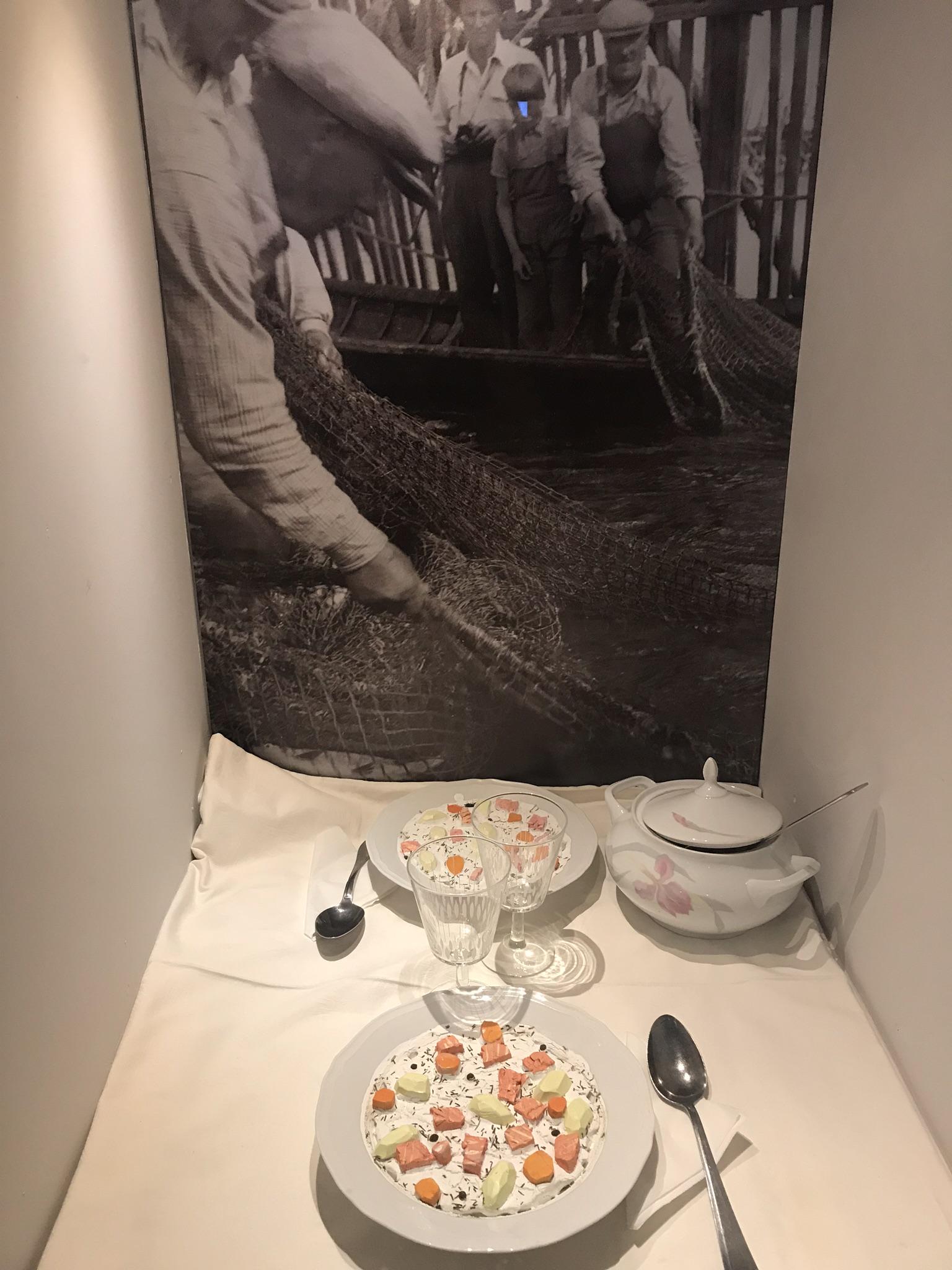 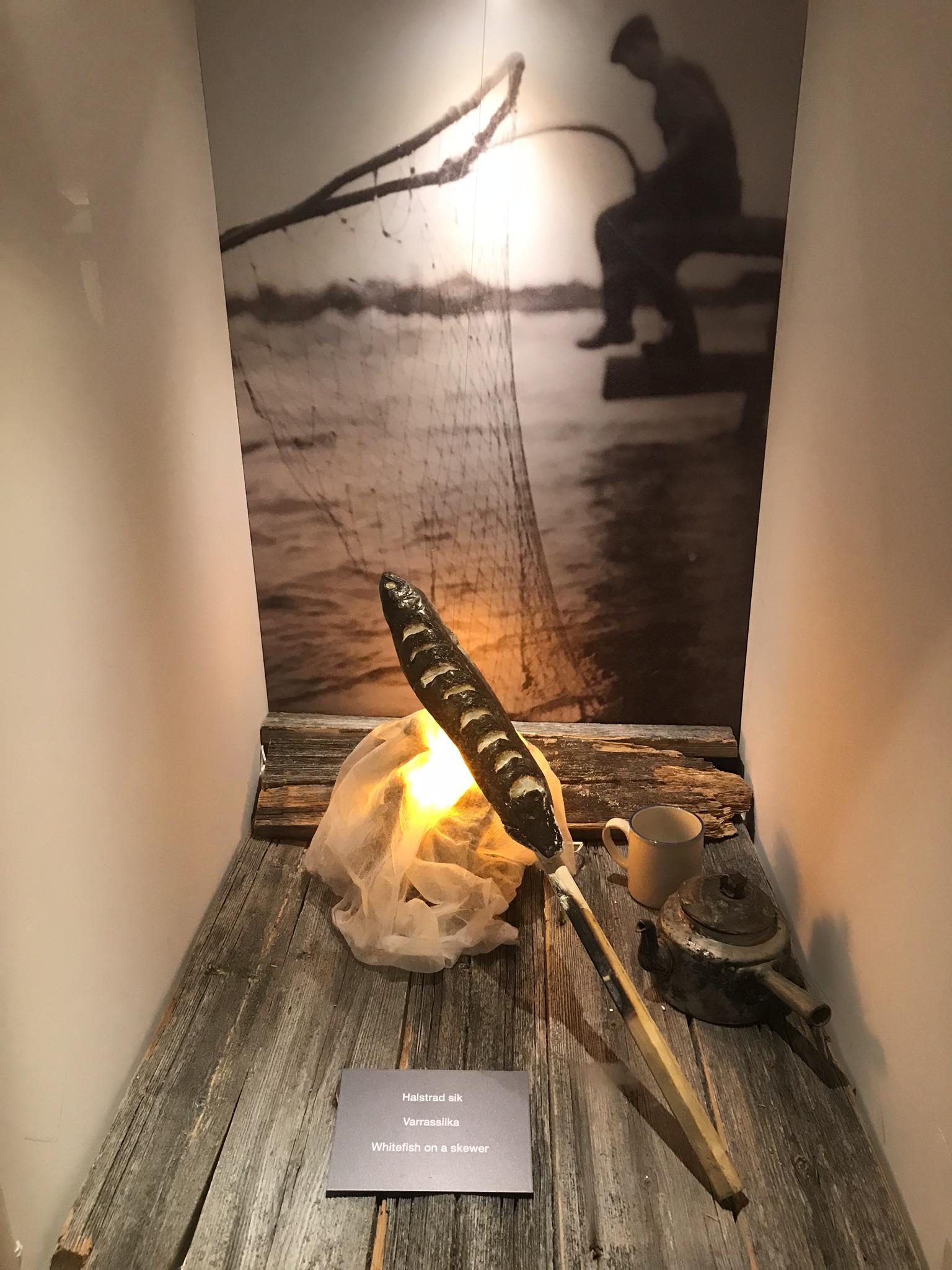 Novadpētniecības centrs
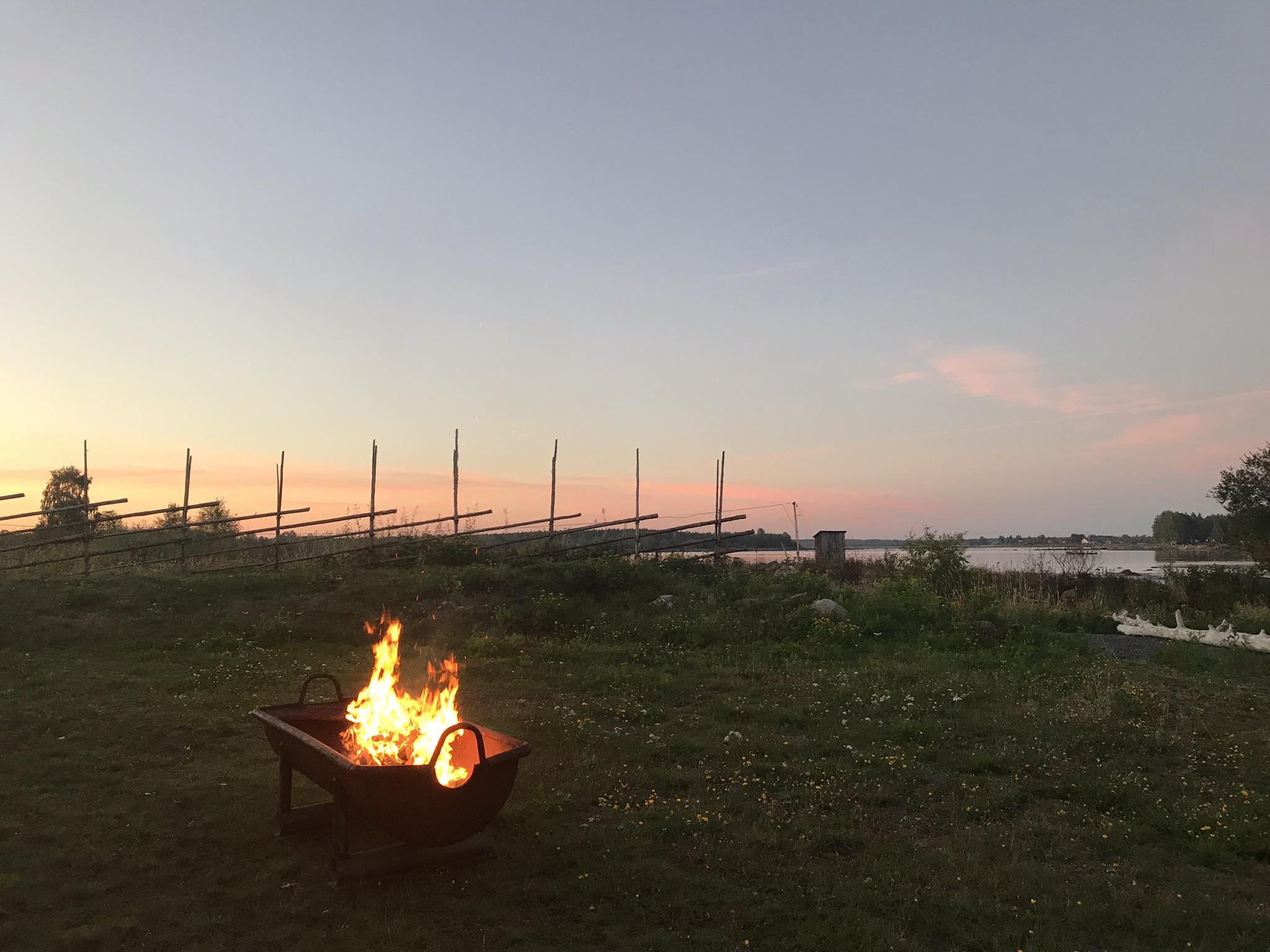 Kultūras programma
Paldies!Thank you!
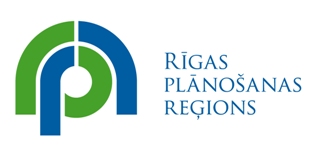 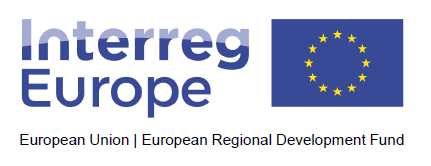